© 2015 Pearson Education, Inc.
Matter and Energy
Matter—anything that occupies space and has mass (weight)
Matter may exist as one of three states:
Solid: definite shape and volume
Liquid: definite volume; shape of container
Gaseous: neither a definite shape nor volume
© 2015 Pearson Education, Inc.
Matter and Energy
Matter may be changed
Physically
Changes do not alter the basic nature of a substance
Chemically
Changes alter the chemical composition of a substance
© 2015 Pearson Education, Inc.
Matter and Energy
Energy—the ability to do work.  
Has no mass and does not take up space
Kinetic energy: energy is doing work
Potential energy: energy is inactive or stored
© 2015 Pearson Education, Inc.
Matter and Energy
Forms of energy
Chemical energy is stored in chemical bonds of substances
Electrical energy results from movement of charged particles
Mechanical energy is energy directly involved in moving matter
Radiant energy travels in waves
© 2015 Pearson Education, Inc.
Matter and Energy
Energy form conversions
ATP (adenosine triphosphate) traps the chemical energy of food in its bonds
© 2015 Pearson Education, Inc.
Composition of Matter
Elements—fundamental units of matter
96 percent of the body is made from four elements:
Oxygen (O)
Carbon (C)	
Hydrogen (H)
Nitrogen (N)
Periodic table contains a complete listing of elements
© 2015 Pearson Education, Inc.
Table 2.1 Common Elements Making Up the Human Body (1 of 3).
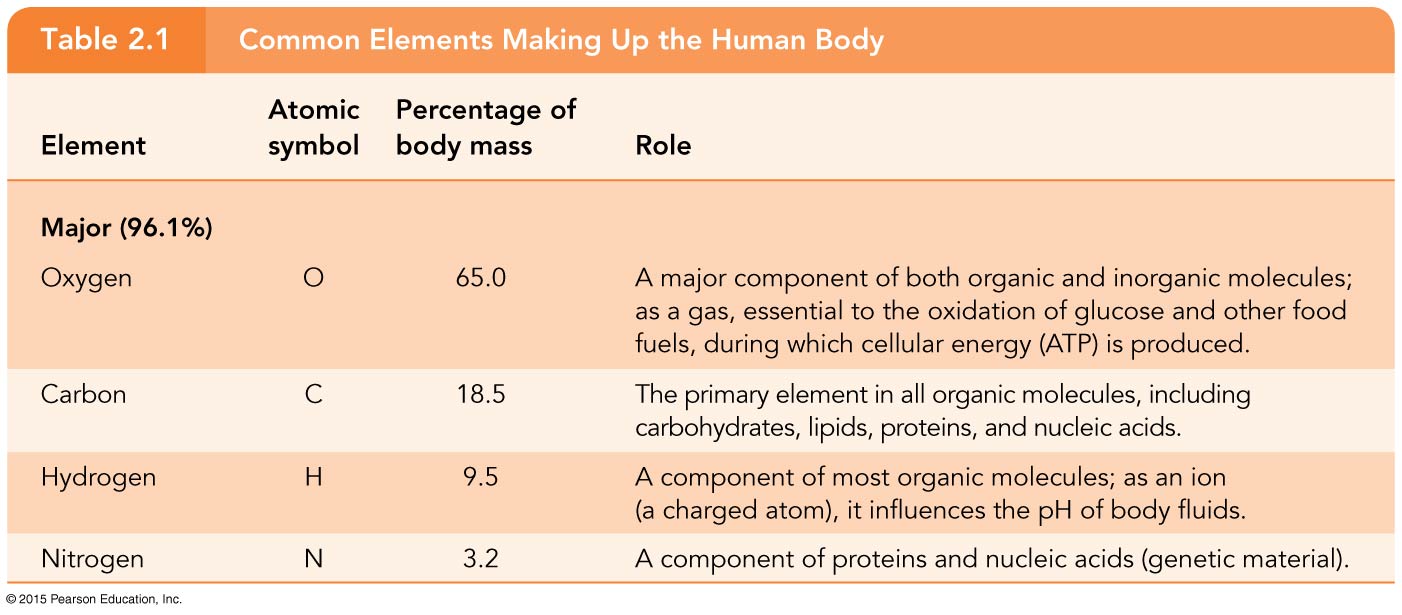 Table 2.1 Common Elements Making Up the Human Body (2 of 3).
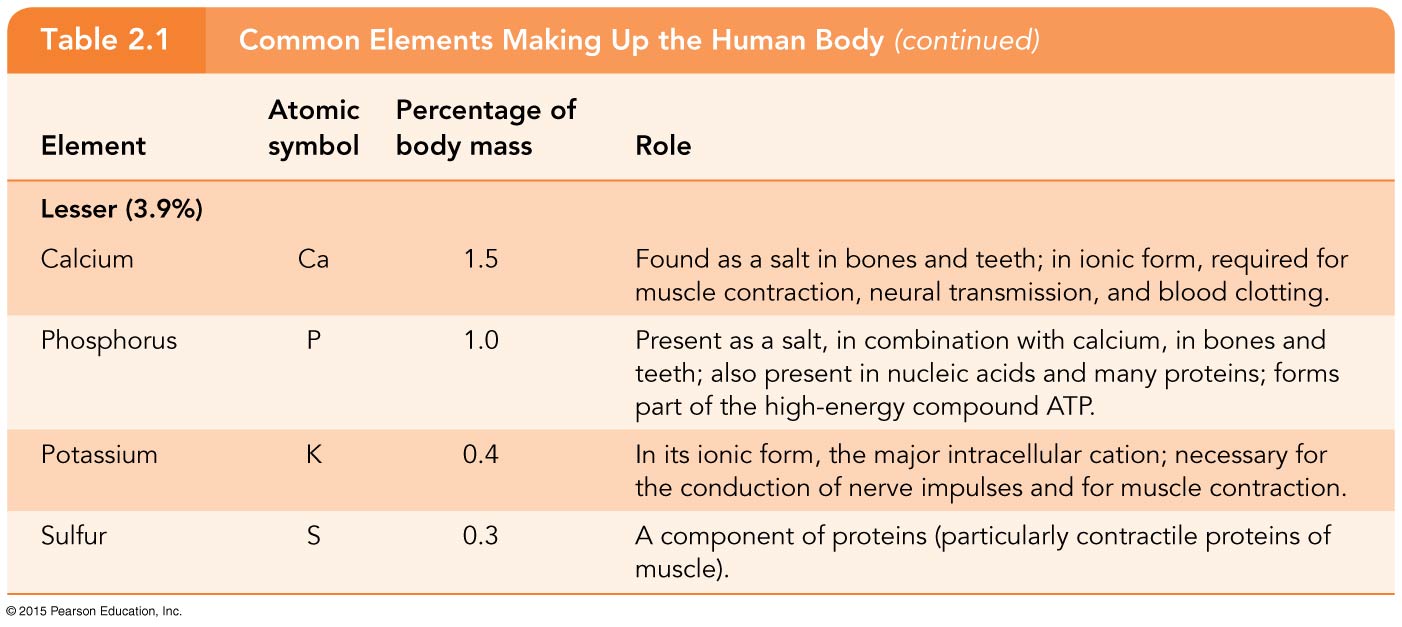 Table 2.1 Common Elements Making Up the Human Body (3 of 3).
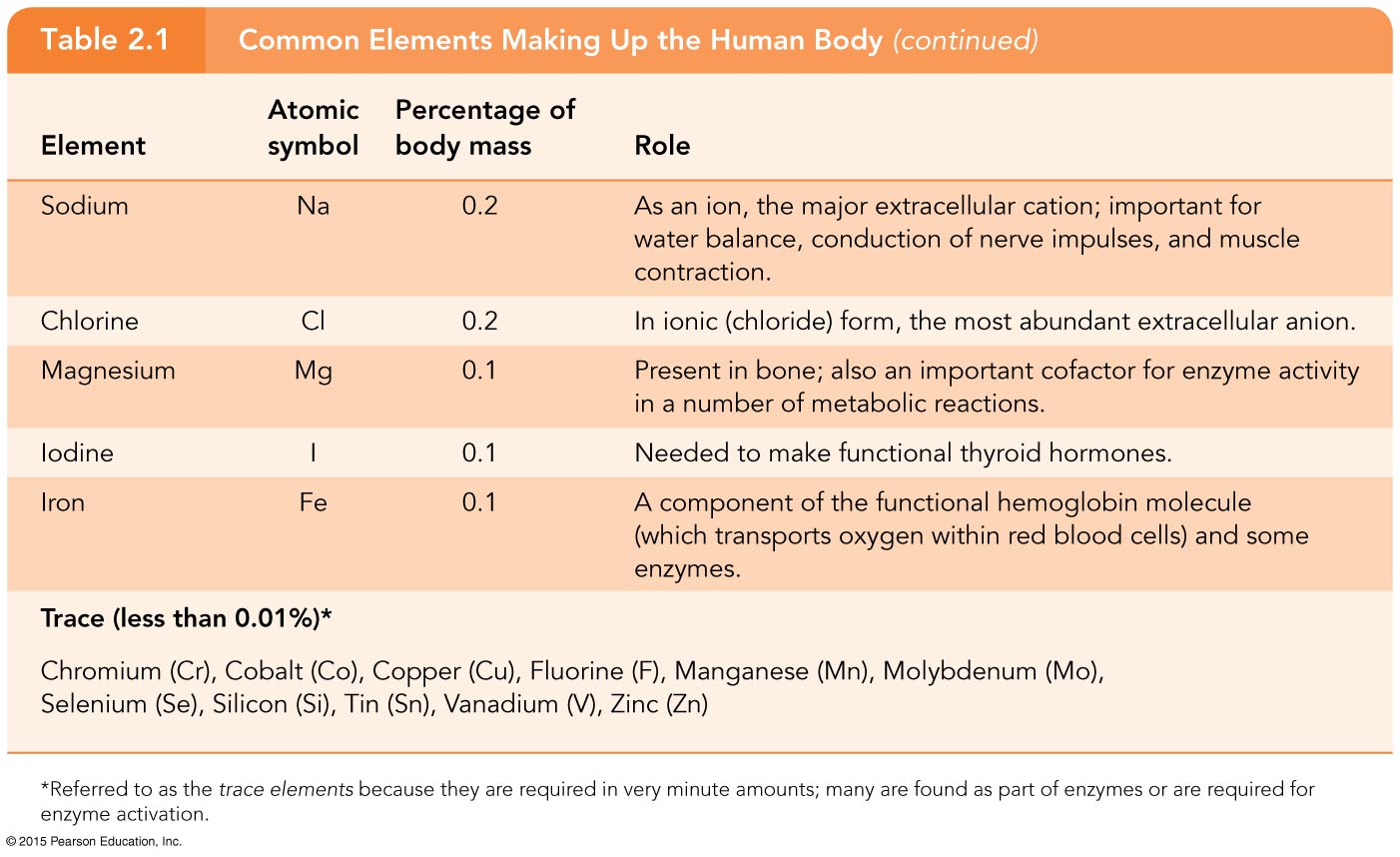 Composition of Matter
Atoms
Building blocks of elements
Atoms of elements differ from one another
Atomic symbol is chemical shorthand for each element
Indivisible (“incapable of being divided”)
© 2015 Pearson Education, Inc.
Subatomic Particles
Nucleus
Protons (p+) are positively charged
Neutrons (n0) are uncharged or neutral
Orbiting the nucleus
Electrons (e–) are negatively charged
© 2015 Pearson Education, Inc.
Subatomic Particles
Atoms are electrically neutral
Number of protons equals numbers of electrons in an atom 
Positive and negative charges cancel each other out
Ions are atoms that have lost or gained electrons
© 2015 Pearson Education, Inc.
Table 2.2 Subatomic Particles.
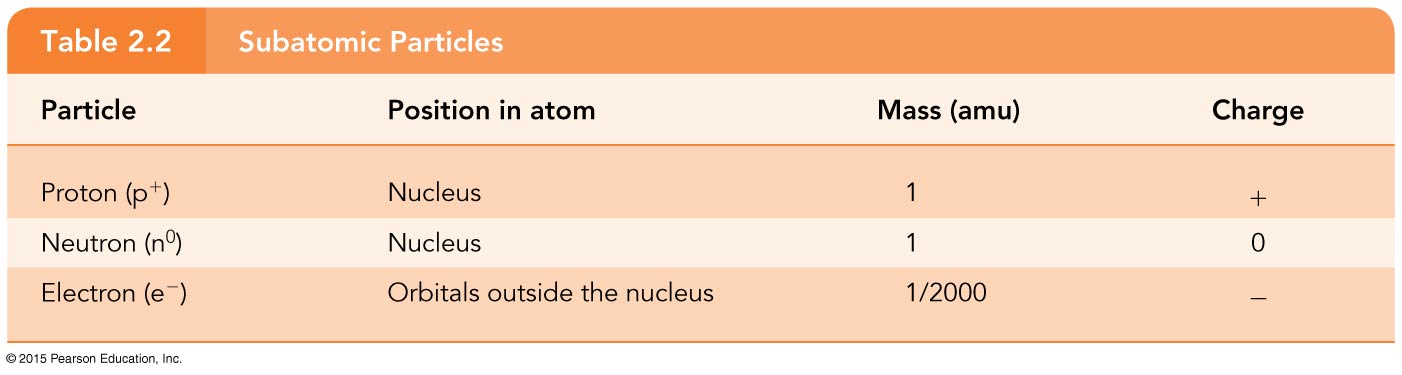 Subatomic Particles
Planetary model 
Portrays the atom as a miniature solar system
Protons and neutrons are in the nucleus
Electrons are in orbitals
© 2015 Pearson Education, Inc.
Figure 2.1a The structure of an atom.
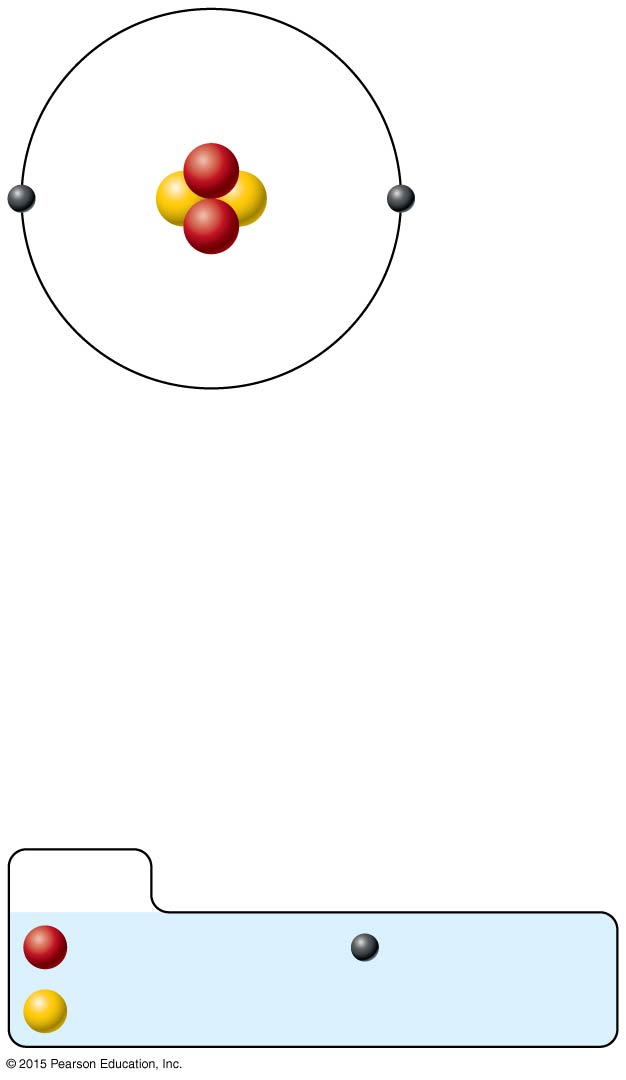 Nucleus
Helium atom
2 protons (p+)
2 neutrons (n0)
2 electrons (e–)
(a) Planetary model
KEY:
Electron
Proton
Neutron
Subatomic Particles
Orbital model
More modern
Predicts chemical behavior of atoms
Electrons are depicted by an electron cloud, a haze of negative charge, outside the nucleus
© 2015 Pearson Education, Inc.
Figure 2.1b The structure of an atom.
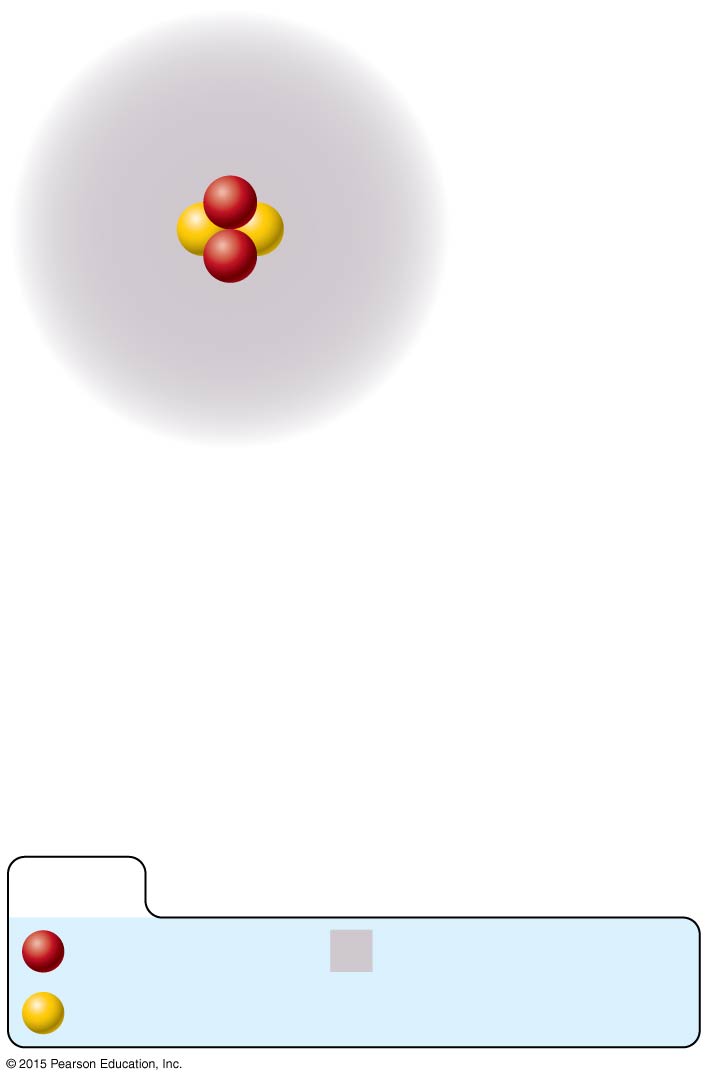 Nucleus
Helium atom
2 protons (p+)
2 neutrons (n0)
2 electrons (e–)
(b) Orbital model
KEY:
Proton
Electron cloud
Neutron
Subatomic Particles
Electrons determine an atom’s chemical behavior
Although outdated, the planetary model is simple and easy to understand and use
© 2015 Pearson Education, Inc.
Figure 2.2 Atomic structure of the three smallest atoms.
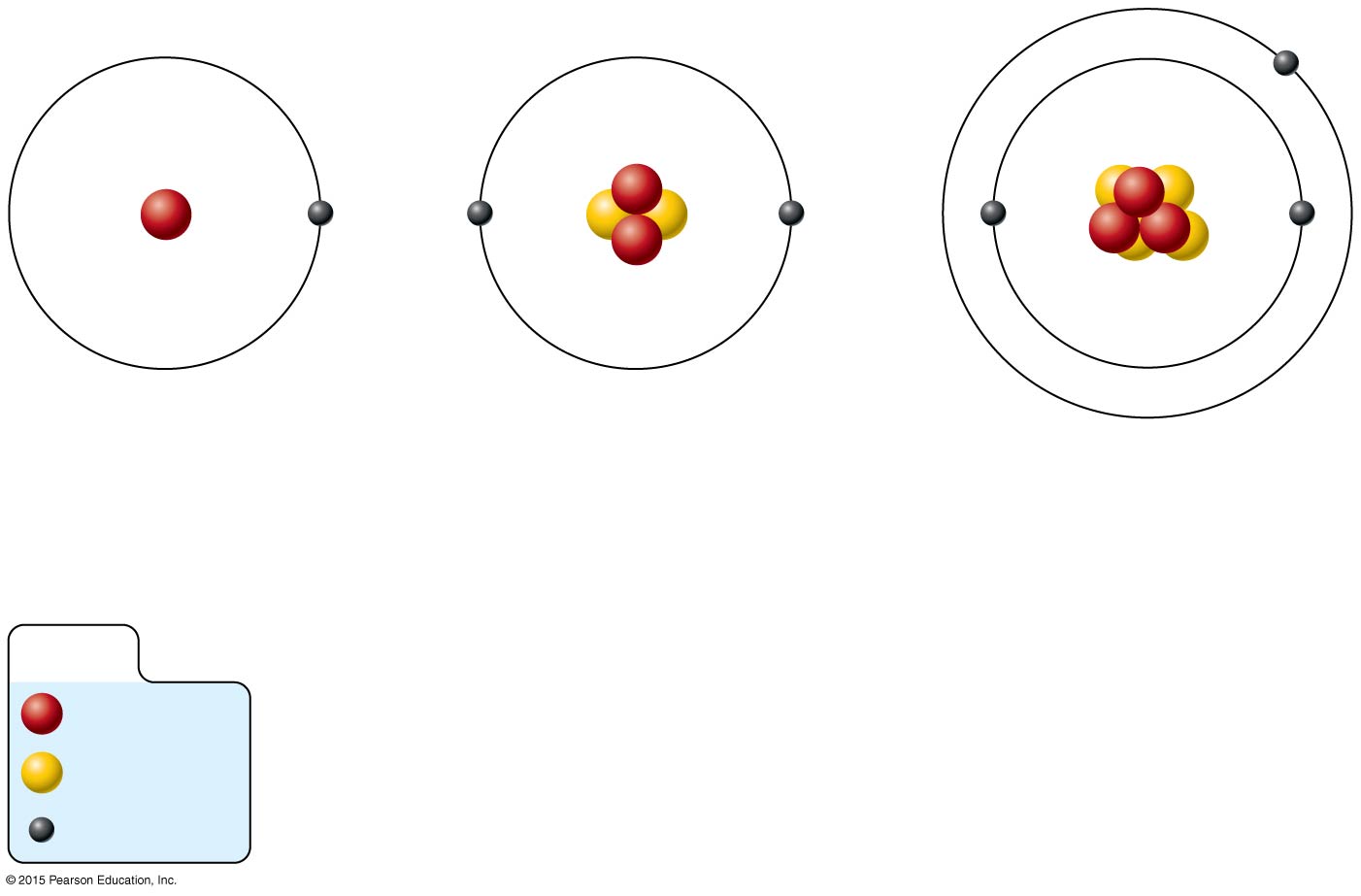 (a) Hydrogen (H)
(b) Helium (He)
(c) Lithium (Li)
(1p+; 0n0; 1e–)
(2p+; 2n0; 2e–)
(3p+; 4n0; 3e–)
KEY:
Proton
Neutron
Electron
Identifying Elements
Atomic number—equal to the number of protons that the atom contains
Unique to atoms of a particular element
Indirectly tells the number of electrons in an atom
Atomic mass number—sum of the protons and neutrons contained in an atom’s nucleus
© 2015 Pearson Education, Inc.
Figure 2.3 Isotopes of hydrogen differ in their numbers of neutrons.
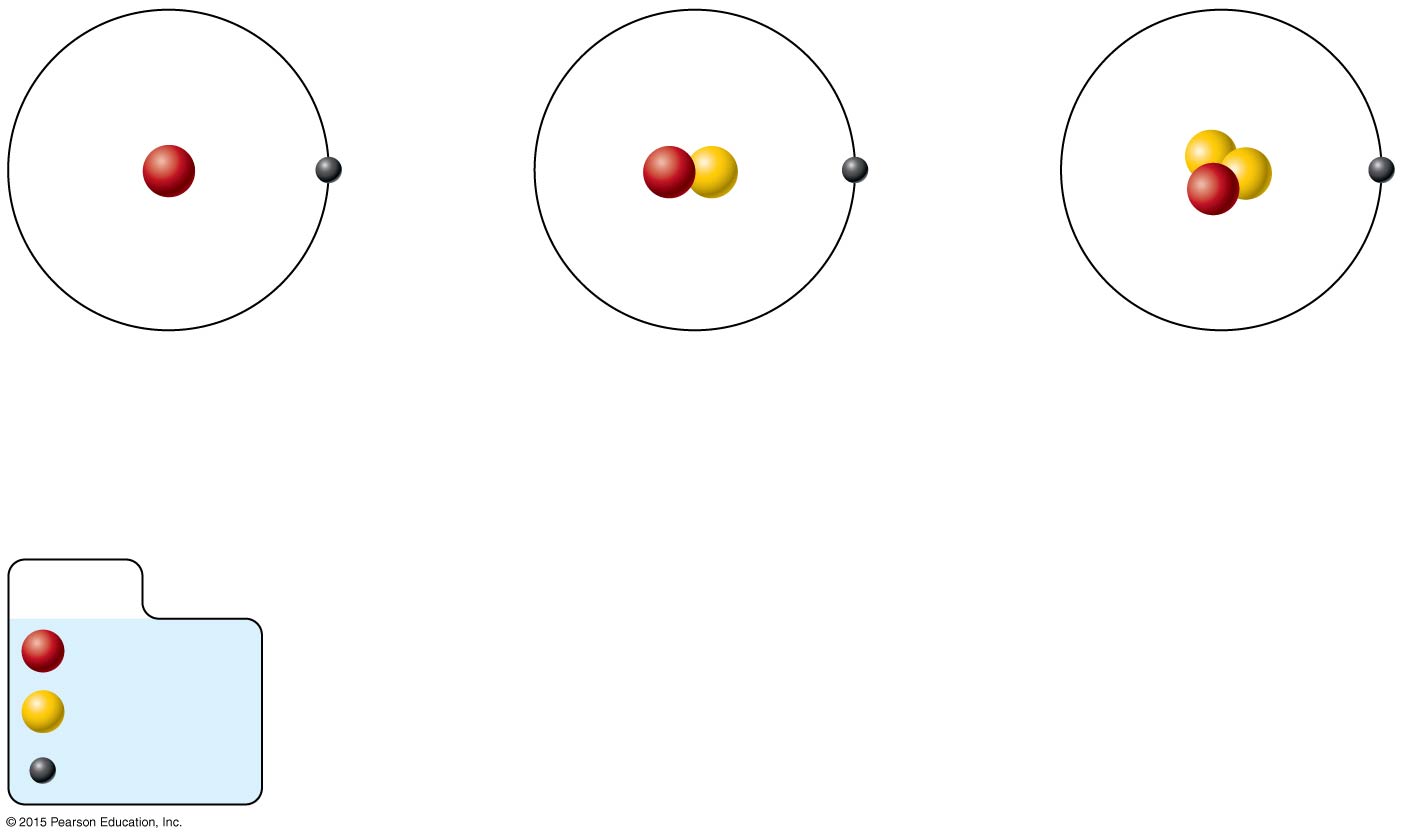 Hydrogen (1H)
(1p+; 0n0; 1e–)
Deuterium (2H)
(1p+; 1n0; 1e–)
Tritium (3H)
(1p+; 2n0; 1e–)
KEY:
Proton
Neutron
Electron
Isotopes and Atomic Weight
Isotopes
Atoms of the same element with the same number of protons and the same atomic number
Vary in number of neutrons
© 2015 Pearson Education, Inc.
Figure 2.3 Isotopes of hydrogen differ in their numbers of neutrons.
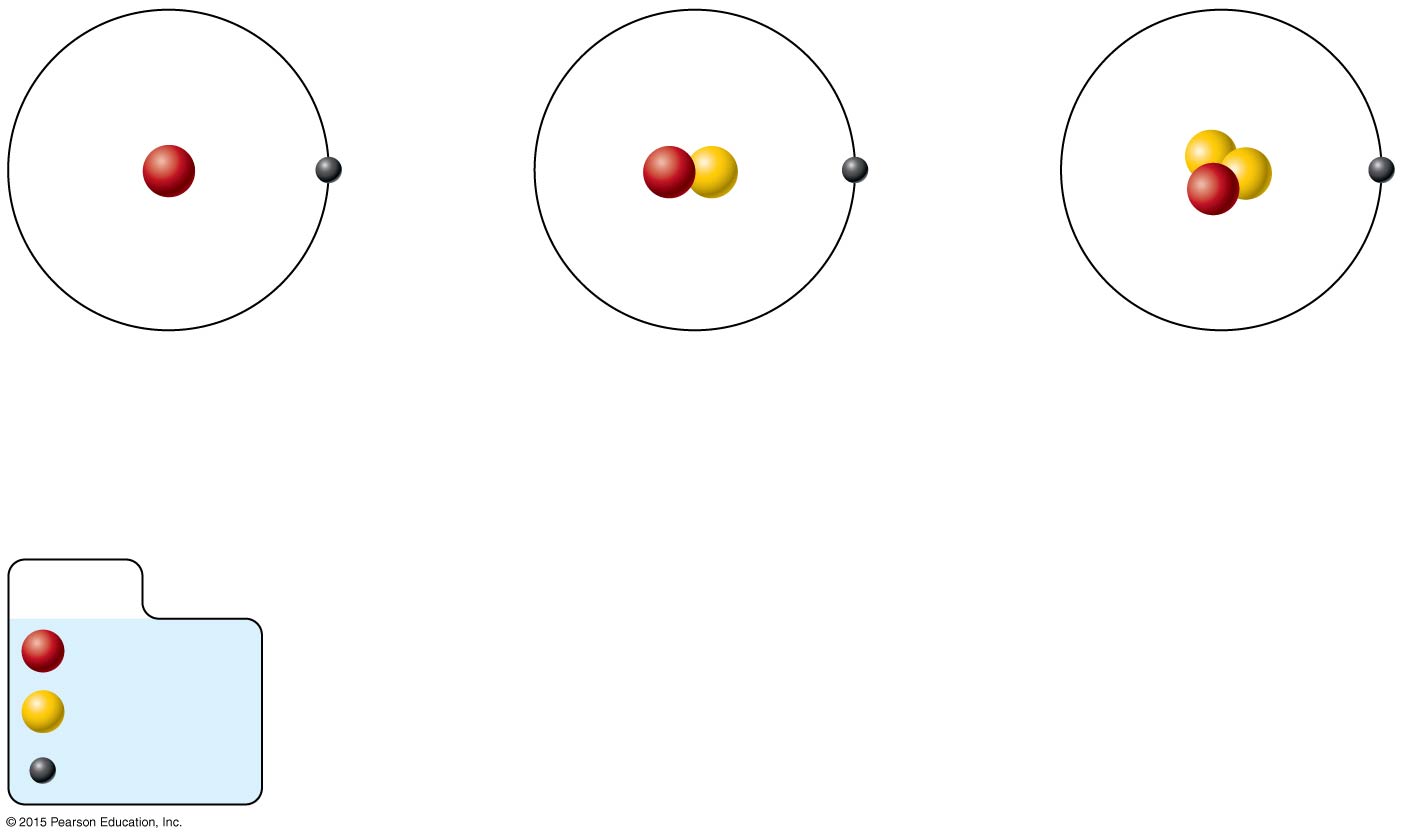 Hydrogen (1H)
(1p+; 0n0; 1e–)
Deuterium (2H)
(1p+; 1n0; 1e–)
Tritium (3H)
(1p+; 2n0; 1e–)
KEY:
Proton
Neutron
Electron
Isotopes and Atomic Weight
Atomic weight
Close to mass number of most abundant isotope
Atomic weight reflects natural isotope variation
© 2015 Pearson Education, Inc.
Table 2.3 Atomic Structures of the Most Abundant Elements in the Body.
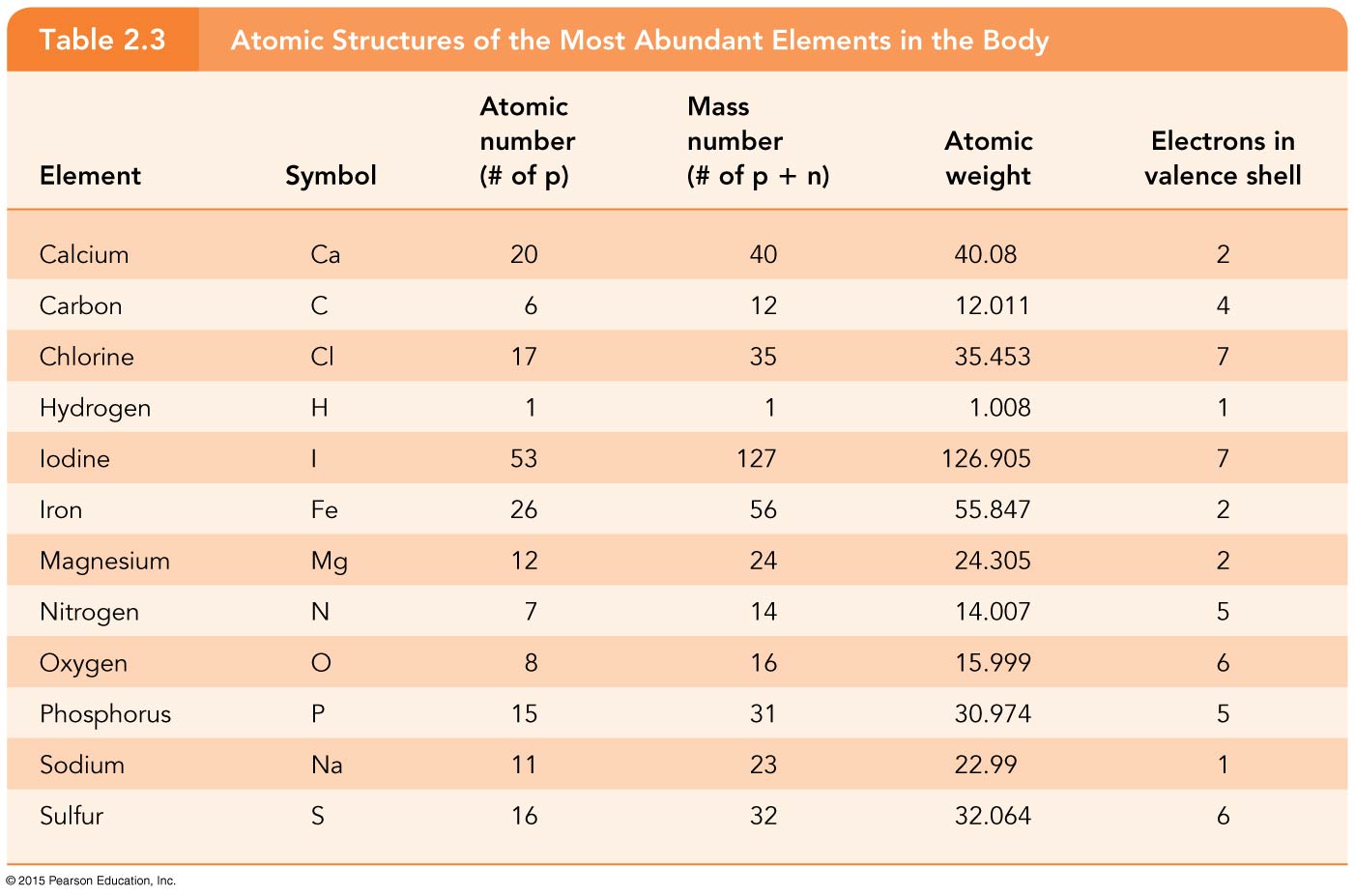 Radioactivity
Radioisotope
Heavy isotope of certain atoms
Tends to be unstable
Decomposes to more stable isotope
Radioactivity—process of spontaneous atomic decay
© 2015 Pearson Education, Inc.
Molecules and Compounds
Molecule—two or more atoms of the same elements combined chemically
Example of a chemical reaction resulting in a molecule:
H (atom)  H (atom)  H2 (molecule)
The reactants are the atoms on the left
The product is the molecule on the right represented by a molecular formula
© 2015 Pearson Education, Inc.
Molecules and Compounds
Compound—two or more atoms of different elements combined chemically to form a molecule of a compound
Example of a chemical reaction resulting in a compound:
4H  C  CH4 (methane)
© 2015 Pearson Education, Inc.
Figure 2.4 Properties of a compound differ from those of its atoms.
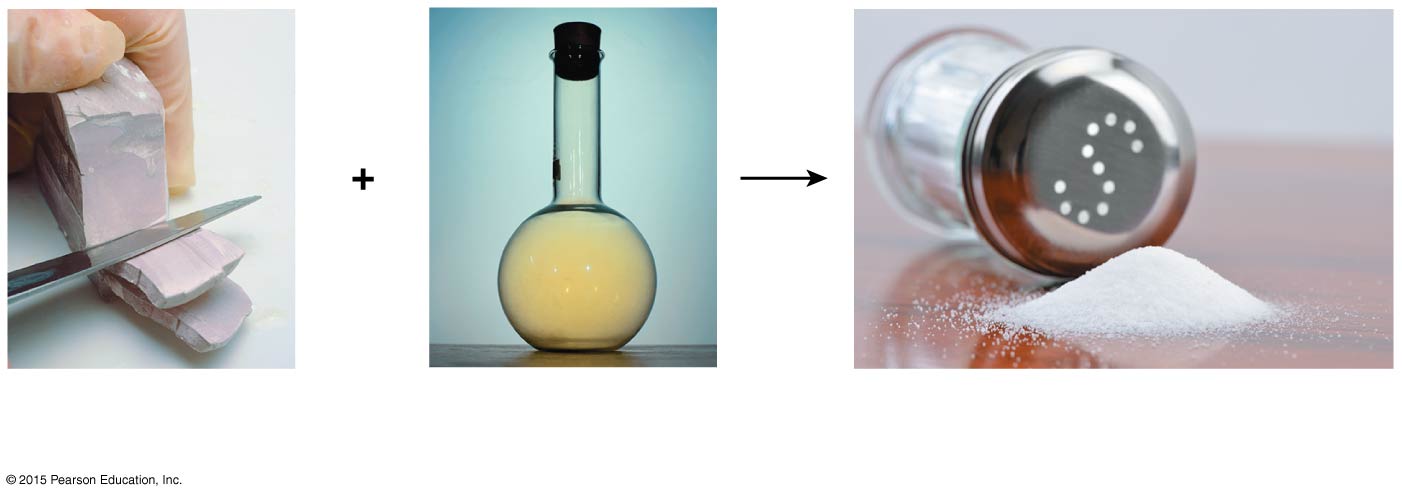 Sodium
(silvery metal)
Chlorine
(poisonous gas)
Sodium chloride (table salt)
Chemical Reactions
Chemical reactions occur when atoms combine with or dissociate from other atoms
Atoms are united by chemical bonds
Atoms dissociate from other atoms when chemical bonds are broken
© 2015 Pearson Education, Inc.
Electrons and Bonding
Electrons occupy energy levels called electron shells (levels)
Electrons closest to the nucleus are most strongly attracted
Each shell has distinct properties
The number of electrons has an upper limit
Shells closest to the nucleus fill first
© 2015 Pearson Education, Inc.
Electrons and Bonding
Bonding involves only interactions between electrons in the outer (valence) shell
Atoms with full valence shells do not form bonds
© 2015 Pearson Education, Inc.
Inert Elements
Atoms are stable (inert) when the outermost  (valence) shell is complete
How to fill the atom’s shells
Shell 1 can hold a maximum of 2 electrons
Shell 2 can hold a maximum of 8 electrons
Shell 3 can hold a maximum of 18 electrons
© 2015 Pearson Education, Inc.
Figure 2.5a Chemically inert and reactive elements.
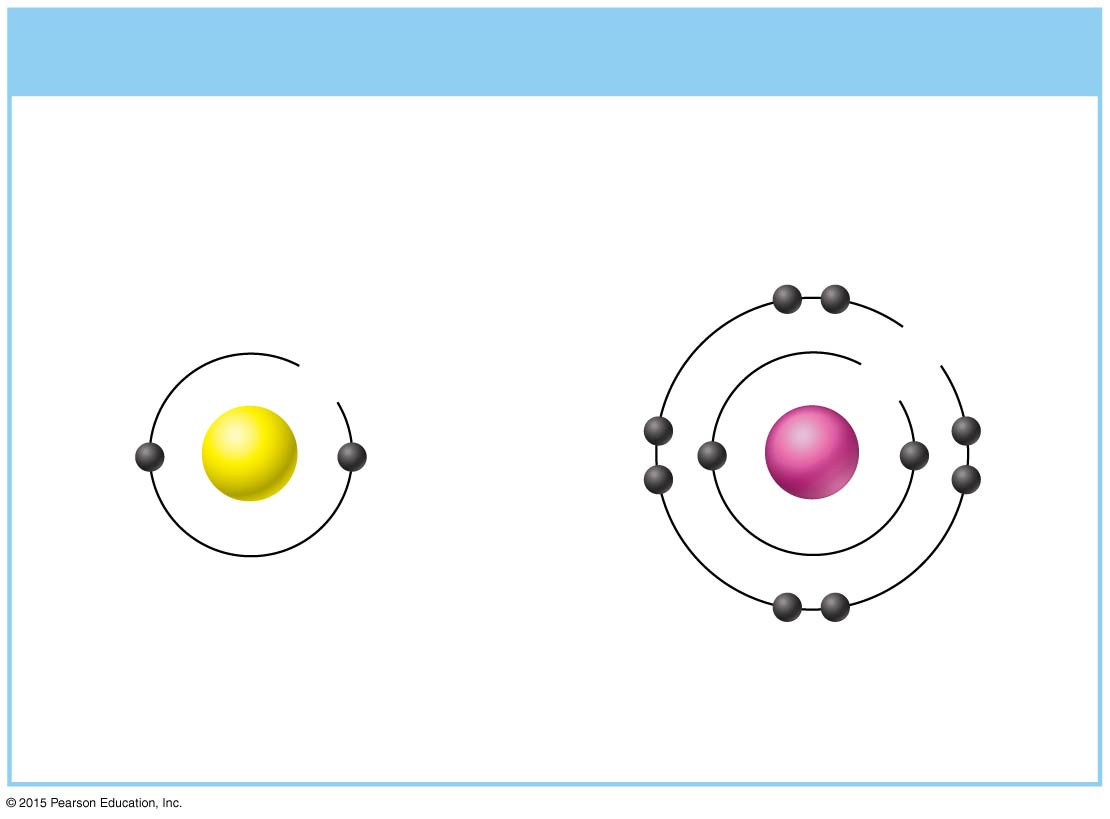 (a) Chemically inert elements
Outermost energy level
(valence shell) complete
8e
2e
2e
Ne
He
Helium (He)
(2p+; 2n0; 2e–)
Neon (Ne)
(10p+; 10n0; 10e–)
Inert Elements
Rule of eights
Atoms are considered stable when their outermost orbital has 8 electrons
The exception to this rule of eights is shell 1, which can hold only 2 electrons
© 2015 Pearson Education, Inc.
Reactive Elements
Outermost valence shell is incomplete 
Atoms will gain, lose, or share electrons to complete their outermost orbitals 
Atoms reach a stable state
Bond formation produces a stable valence shell
© 2015 Pearson Education, Inc.
Figure 2.5b Chemically inert and reactive elements.
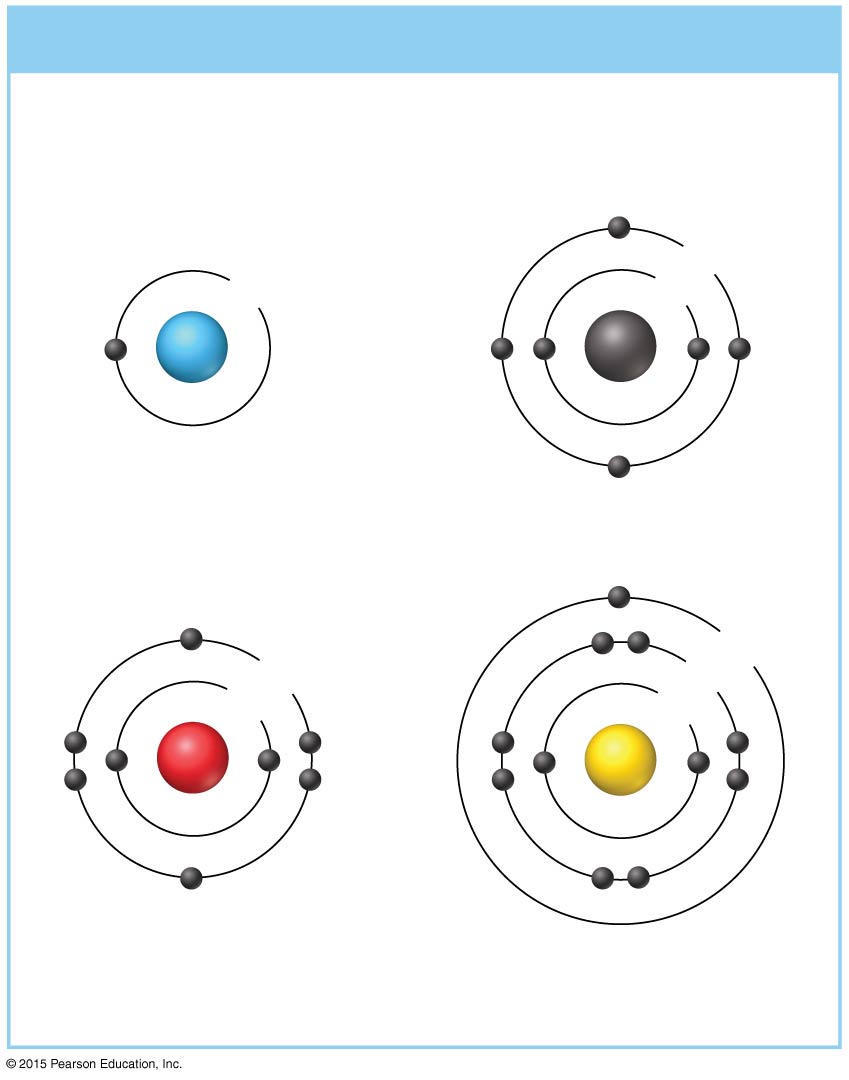 (b) Chemically reactive elements
Outermost energy level
(valence shell) incomplete
4e
2e
1e
C
H
Carbon (C)
(6p+; 6n0; 6e–)
Hydrogen (H)
(1p+; 0n0; 1e–)
1e
6e
8e
2e
2e
O
Na
Oxygen (O)
(8p+; 8n0; 8e–)
Sodium (Na)
(11p+; 12n0; 11e–)
Chemical Bonds
Ionic bonds
Form when electrons are completely transferred from one atom to another
Allow atoms to achieve stability through the transfer of electrons
© 2015 Pearson Education, Inc.
Chemical Bonds
Ions
Result from the loss or gain of electrons
Anions have negative charge due to gain of electron(s)
Cations have positive charge due to loss of electron(s)
Tend to stay close together because opposite charges attract
© 2015 Pearson Education, Inc.
Figure 2.6 Formation of an ionic bond.
–
+
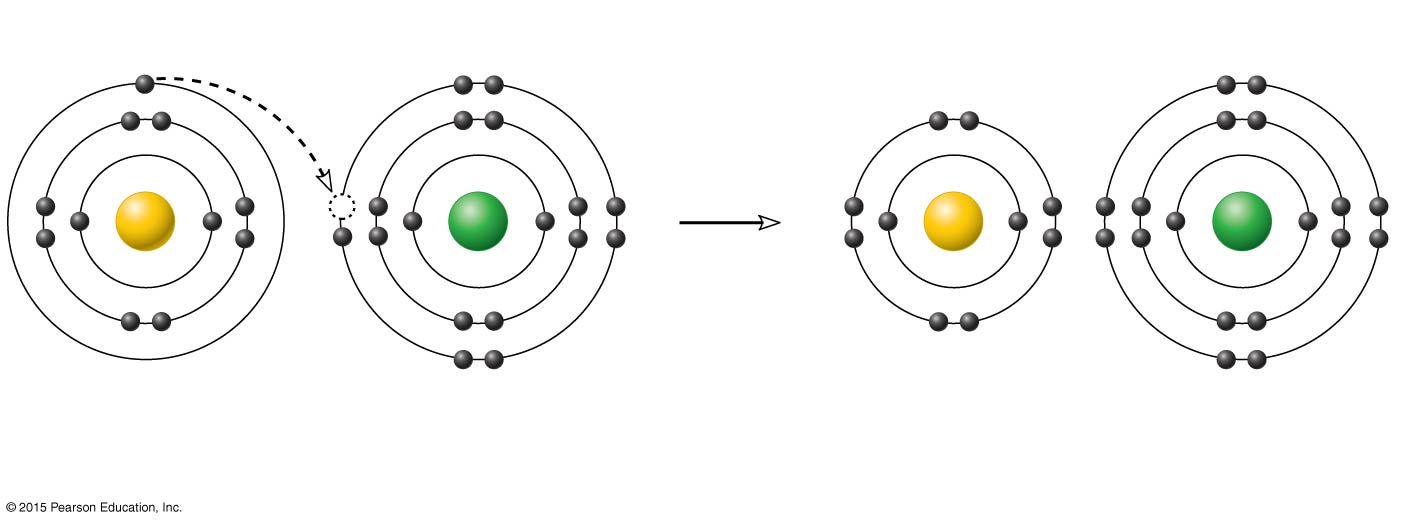 Na
Na
Cl
Cl
Sodium atom (Na)
(11p+; 12n0; 11e–)
Chlorine atom (Cl)
(17p+; 18n0; 17e–)
Sodium ion (Na+)
Chlorine ion (Cl–)
Sodium chloride (NaCl)
Chemical Bonds
Covalent bonds
Atoms become stable through shared electrons
Electrons are shared in pairs
Single covalent bonds share one pair of electrons
Double covalent bonds share two pairs of electrons
© 2015 Pearson Education, Inc.
Figure 2.7a Formation of covalent bonds.
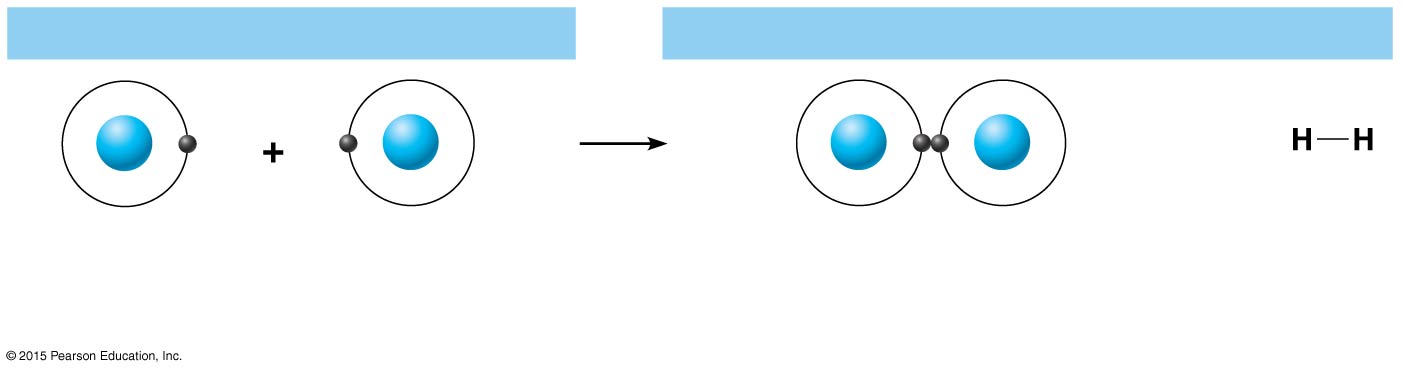 Reacting atoms
Resulting molecules
H
H
H
H
or
Hydrogen
atom
Hydrogen
atom
Molecule of
hydrogen gas (H2)
(a) Formation of a single covalent bond
Figure 2.7b Formation of covalent bonds.
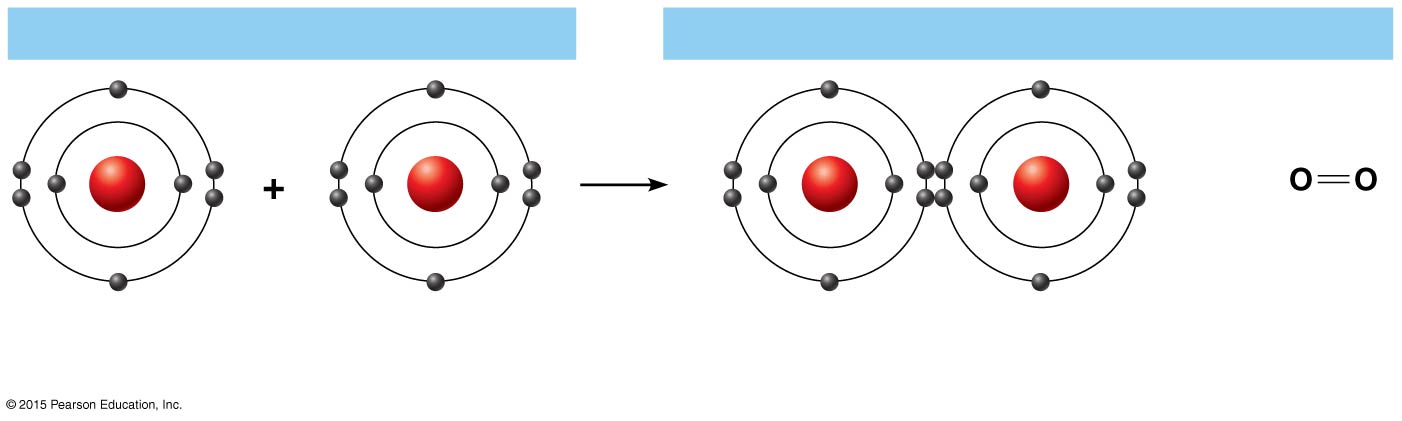 Resulting molecules
Reacting atoms
O
O
O
O
or
Oxygen atom
Oxygen atom
Molecule of oxygen gas (O2)
(b) Formation of a double covalent bond
Figure 2.7c Formation of covalent bonds.
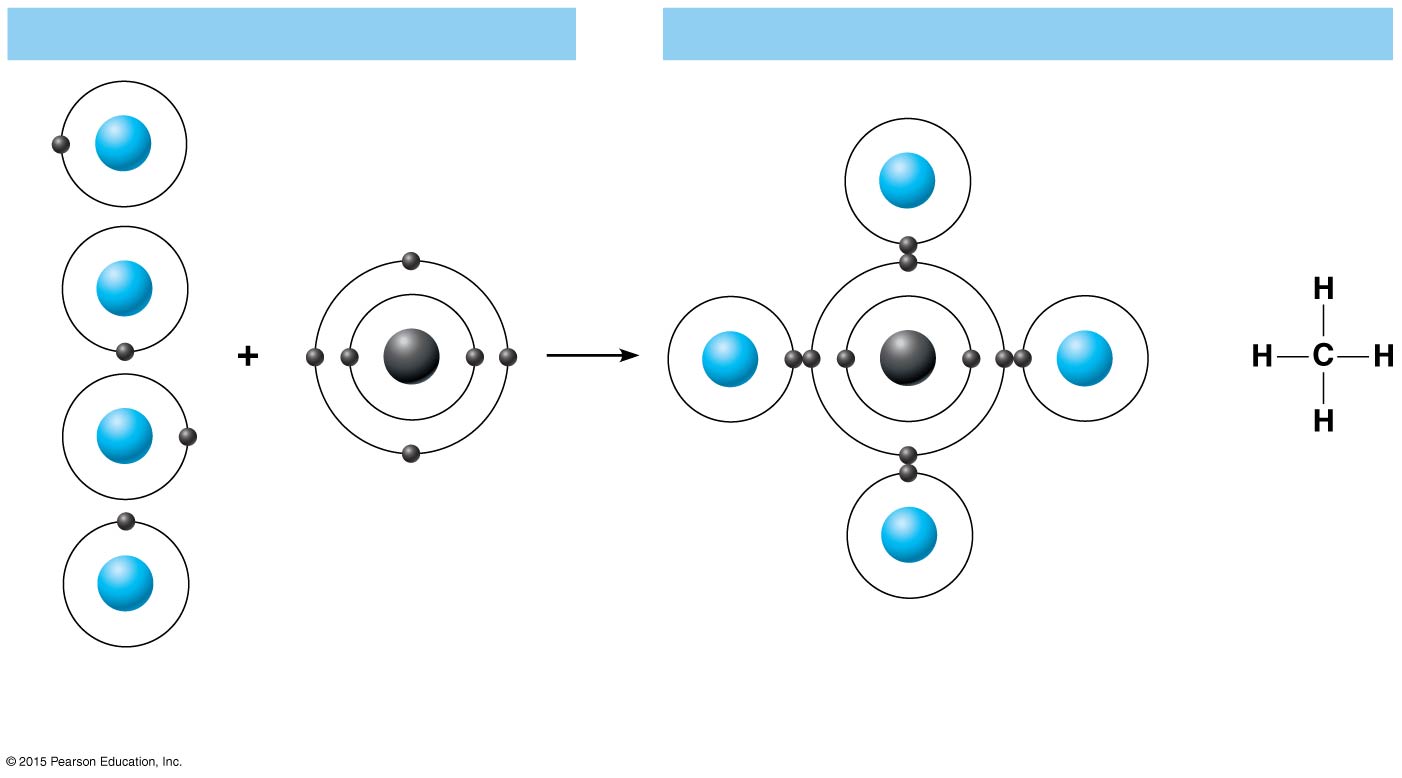 Reacting atoms
Resulting molecules
H
H
H
C
or
H
H
C
H
H
H
Molecule of methane gas (CH4)
Carbon atom
Hydrogen atoms
(c) Formation of four single covalent bonds
Covalent Bonds
Covalent bonds are either nonpolar or polar
Nonpolar
Electrons are shared equally between the atoms of the molecule
Electrically neutral as a molecule
Example: carbon dioxide
© 2015 Pearson Education, Inc.
Figure 2.8a Molecular models illustrating the three-dimensional structure of carbon dioxide and water molecules.
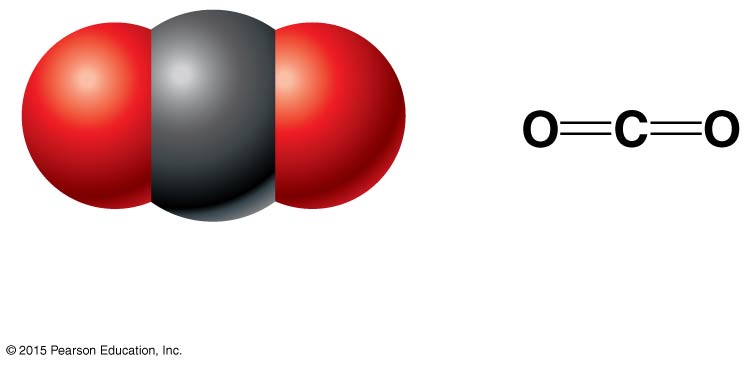 (a) Carbon dioxide (CO2)
Covalent Bonds
Covalent bonds are either nonpolar or polar
Polar
Electrons are not shared equally between the atoms of the molecule
Molecule has a positive and negative side, or pole
Example: water
© 2015 Pearson Education, Inc.
Figure 2.8b Molecular models illustrating the three-dimensional structure of carbon dioxide and water molecules.
δ–
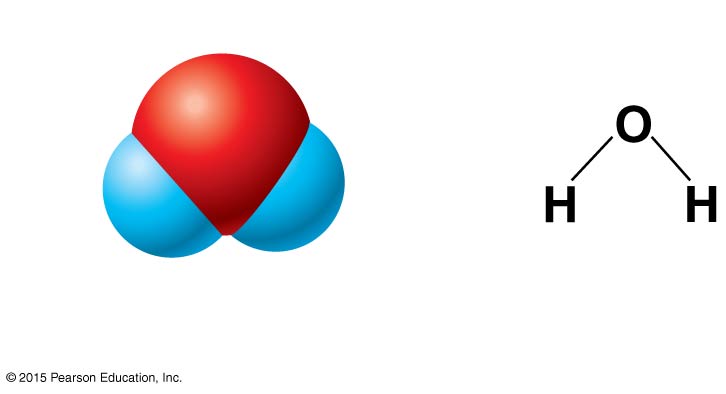 δ+
δ+
(b) Water (H2O)
Hydrogen Bonds
Hydrogen bonds
Weak chemical bonds
Hydrogen is attracted to the negative portion of a polar molecule
Provides attraction between molecules
Responsible for the surface tension of water
Important for forming intramolecular bonds, as in protein structure
© 2015 Pearson Education, Inc.
Figure 2.9 Hydrogen bonding between polar water molecules.
δ+
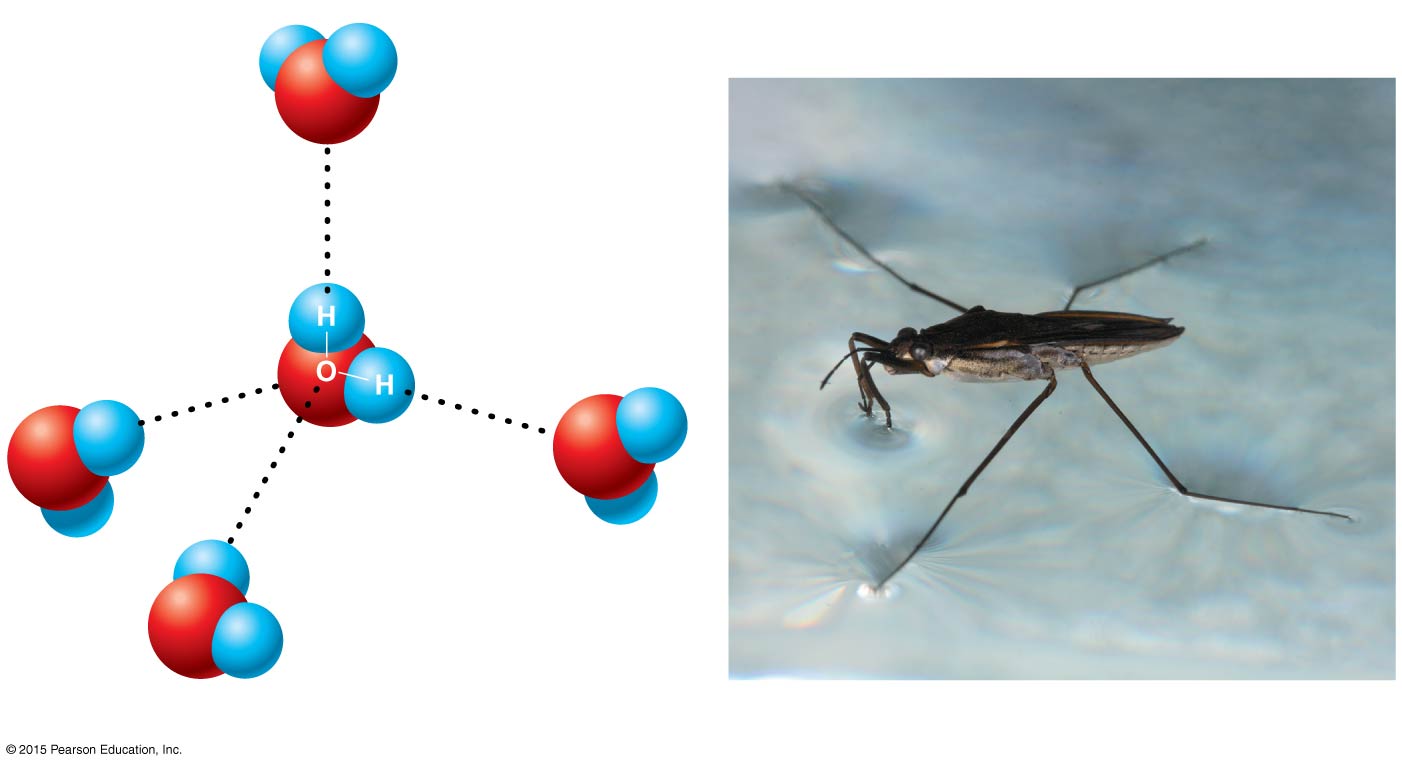 H
H
O
δ–
Hydrogen
bonds
δ+
δ+
δ–
δ–
δ–
H
H
O
O
δ+
δ+
H
H
H
δ+
O
H
δ–
(a)
(b)
Patterns of Chemical Reactions
Synthesis reaction (A  B  AB)
Atoms or molecules combine
Energy is absorbed for bond formation
Underlies all anabolic activities in the body
Decomposition reaction (AB  A  B)
Molecule is broken down
Chemical energy is released
Underlies all catabolic activities in the body
© 2015 Pearson Education, Inc.
Figure 2.10a Patterns of chemical reactions.
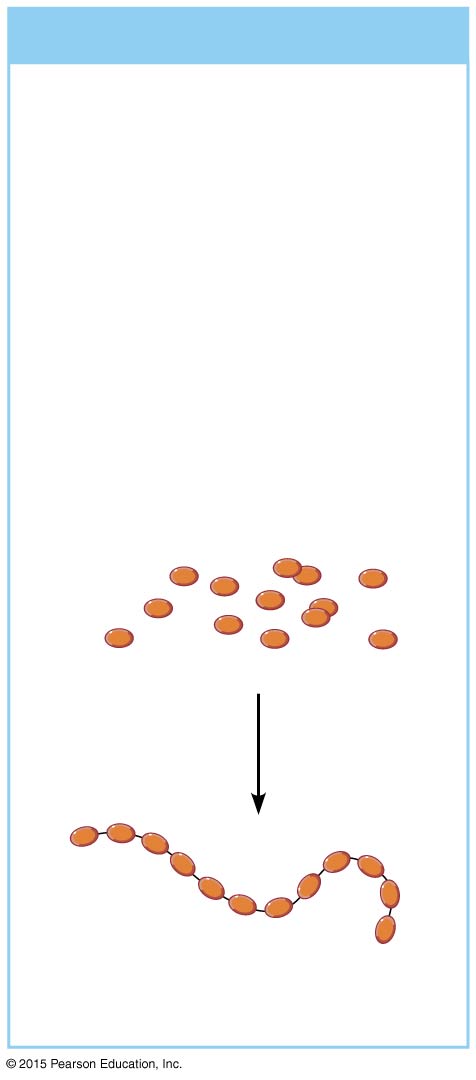 (a) Synthesis reactions
Smaller particles are
bonded together to form
larger, more complex
molecules.
Example
Amino acids are joined
together to form a protein
molecule.
Amino acid
molecules
Protein
molecule
Figure 2.10b Patterns of chemical reactions.
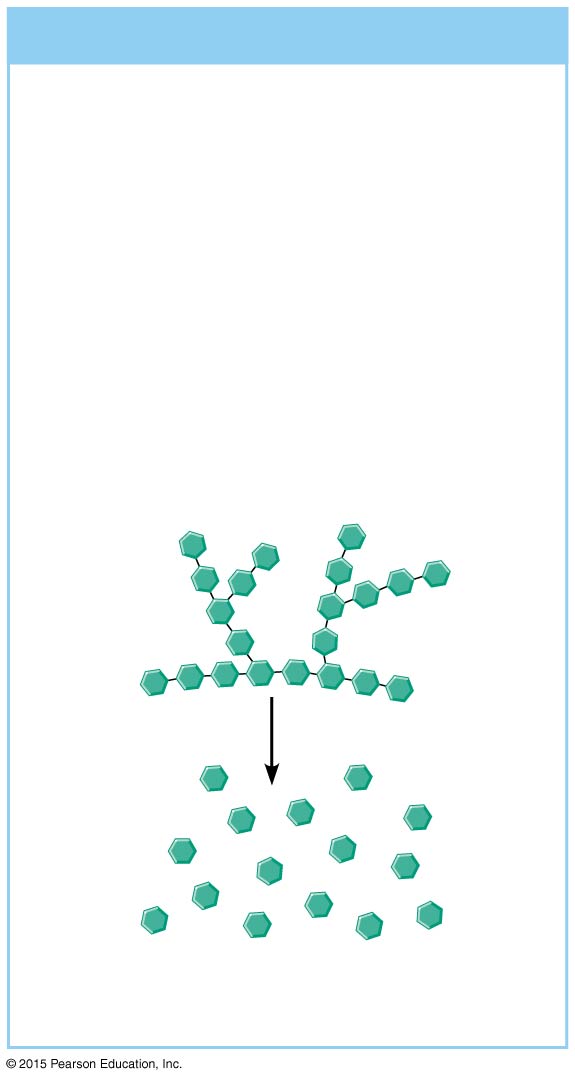 (b) Decomposition reactions
Bonds are broken in larger
molecules, resulting in
smaller, less complex
molecules.
Example
Glycogen is broken down to
release glucose units.
Glycogen
Glucose
molecules
Patterns of Chemical Reactions
Exchange reaction (AB  C  AC  B and AB  CD  AD  CB)
Involves both synthesis and decomposition reactions as bonds are both made and broken
Switch is made between molecule parts, and different molecules are made
© 2015 Pearson Education, Inc.
Figure 2.10c Patterns of chemical reactions.
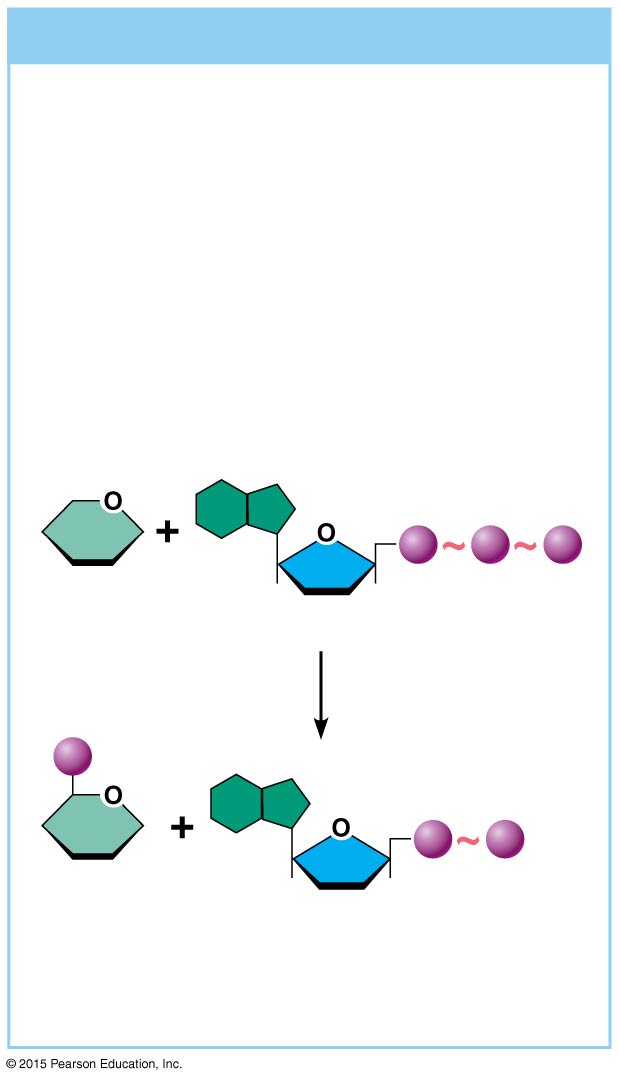 (c) Exchange reactions
Bonds are both made
and broken.
Example
ATP transfers its terminal phosphate
group to glucose to form glucose-
phosphate.
P
P
P
Glucose
Adenosine triphosphate
(ATP)
P
P
P
Glucose-
phosphate
Adenosine diphosphate
(ADP)
Patterns of Chemical Reactions
Most chemical reactions are reversible
Reversibility is indicated by a double arrow
When arrows differ in length, the longer arrow indicates the more rapid reaction or major direction of progress
Factors influencing the rate of chemical reactions are shown in Table 2.4
© 2015 Pearson Education, Inc.
Table 2.4 Factors Increasing the Rate of Chemical Reactions.
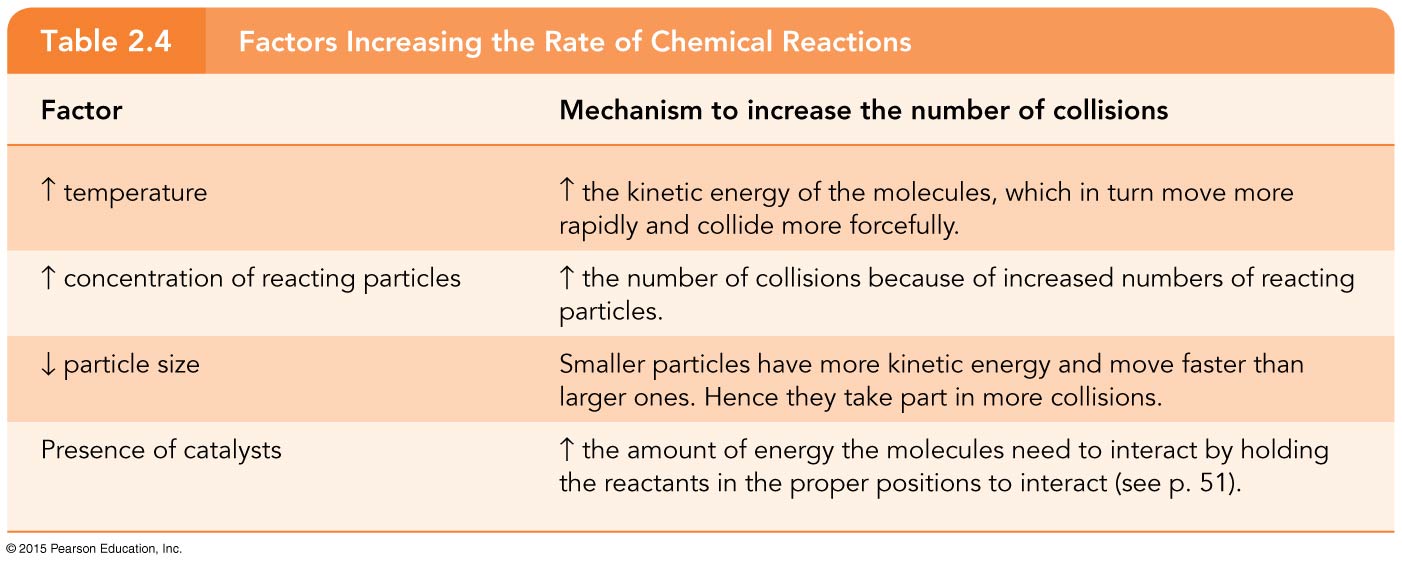 Biochemistry: Essentials for Life
Inorganic compounds
Lack carbon
Tend to be small, simple molecules
Include water, salts, and some acids and bases
Organic compounds
Contain carbon
All are large, covalently bonded molecules
Include carbohydrates, lipids, proteins, and nucleic acids
© 2015 Pearson Education, Inc.
Important Inorganic Compounds
Water
Most abundant inorganic compound in the body
Vital properties
High heat capacity
Polarity/solvent properties
Chemical reactivity
Cushioning
© 2015 Pearson Education, Inc.
Important Inorganic Compounds
High heat capacity: water absorbs and releases a large amount of heat before it changes temperature
Prevents sudden changes in body temperature
© 2015 Pearson Education, Inc.
Important Inorganic Compounds
Polarity/solvent properties: water is often called the “universal solvent” 
Solvents are liquids or gases that dissolve smaller amounts of solutes
Solutes are solids, liquids, or gases that are dissolved or suspended by solvents
Solution forms when solutes are very tiny
Colloid forms when solutes of intermediate size form a translucent mixture
© 2015 Pearson Education, Inc.
Important Inorganic Compounds
Chemical reactivity
Water is an important reactant in some chemical reactions
Reactions that require water are known as hydrolysis reactions
Example: water helps digest food or break down biological molecules
© 2015 Pearson Education, Inc.
Important Inorganic Compounds
Cushioning
Water serves a protective function
Examples: cerebrospinal fluid protects the brain from physical trauma, and amniotic fluid protects a developing fetus
© 2015 Pearson Education, Inc.
Important Inorganic Compounds
Salts
Contain cations other than H+ and anions other than OH–
Easily dissociate (break apart) into ions in the presence of water
Vital to many body functions
Example: sodium and potassium ions are essential for nerve impulses
© 2015 Pearson Education, Inc.
Figure 2.11 Dissociation of salt in water.
δ+
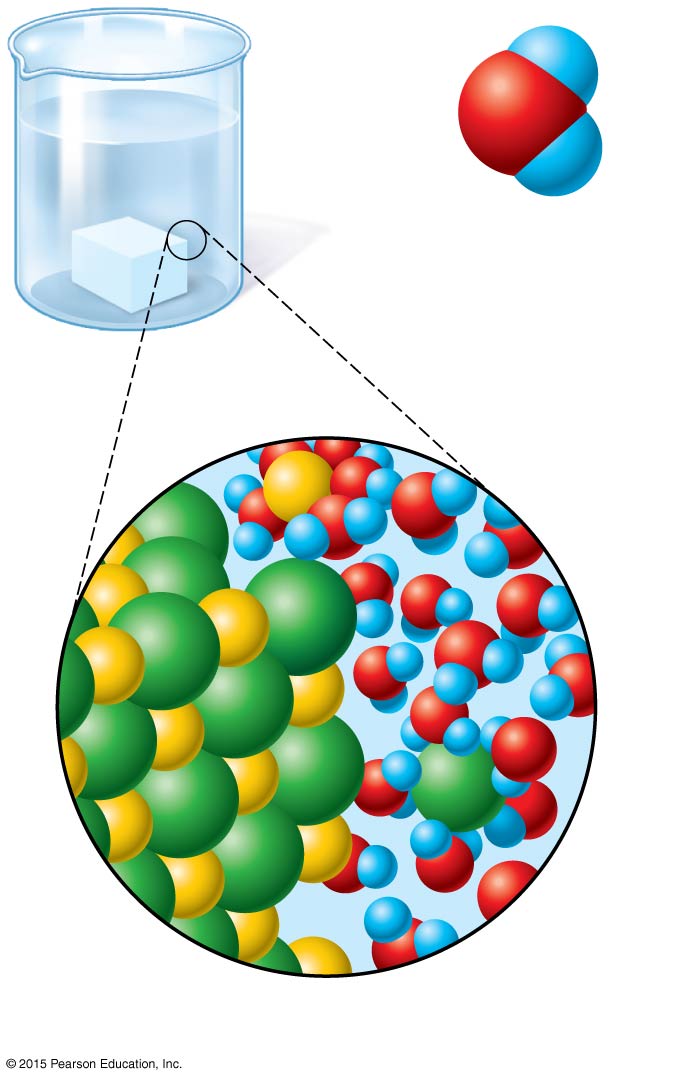 H
O
δ–
H
δ+
Water molecule
Na+
Na+
Cl–
Cl–
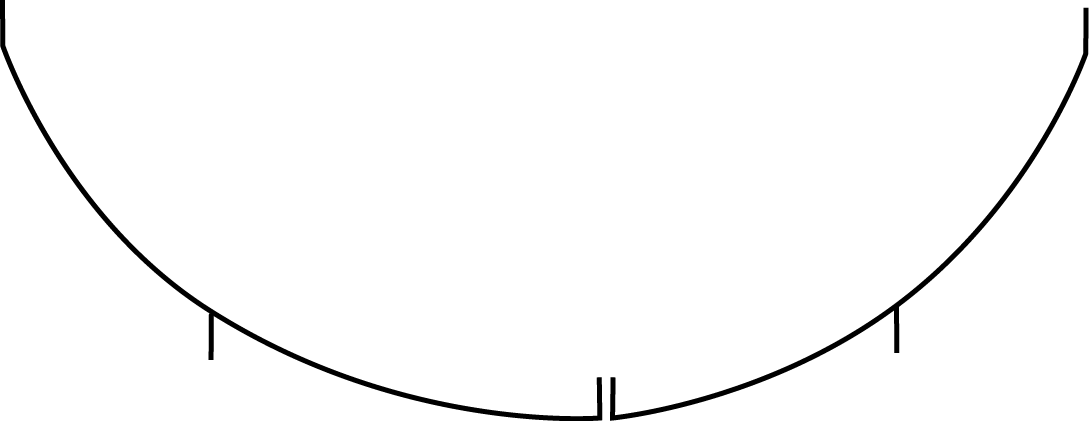 Ions in
solution
Salt
crystal
Important Inorganic Compounds
Salts
All salts are electrolytes 
Electrolytes are ions that conduct electrical currents
© 2015 Pearson Education, Inc.
Important Inorganic Compounds
Acids
Release hydrogen ions (H+) when dissolved in water
Are proton donors, since hydrogen ions are essentially a hydrogen nucleus 
Example: HCl  H+  Cl–
Strong acids ionize completely and liberate all their protons
Weak acids ionize incompletely
© 2015 Pearson Education, Inc.
Important Inorganic Compounds
Bases
Release hydroxyl ions (OH–) when dissolved in water
Are proton acceptors 
Example: NaOH  Na+ + OH–
Strong bases seek hydrogen ions
© 2015 Pearson Education, Inc.
Important Inorganic Compounds
Neutralization reaction
Type of exchange reaction in which acids and bases react to form water and a salt
Example: NaOH  HCl  H2O  NaCl
© 2015 Pearson Education, Inc.
pH
Measures relative concentration of hydrogen ions
Based on the number of protons in a solution, expressed in terms of moles per liter
Each successive change on the pH scale represents a tenfold change in H concentration
© 2015 Pearson Education, Inc.
pH
pH 7  neutral
Number of hydrogen ions exactly equals the number of hydroxyl ions
pH below 7  acidic
pH above 7  basic
Buffers—chemicals that can regulate pH change
© 2015 Pearson Education, Inc.
Figure 2.12 The pH scale and pH values of representative substances.
pH
Examples
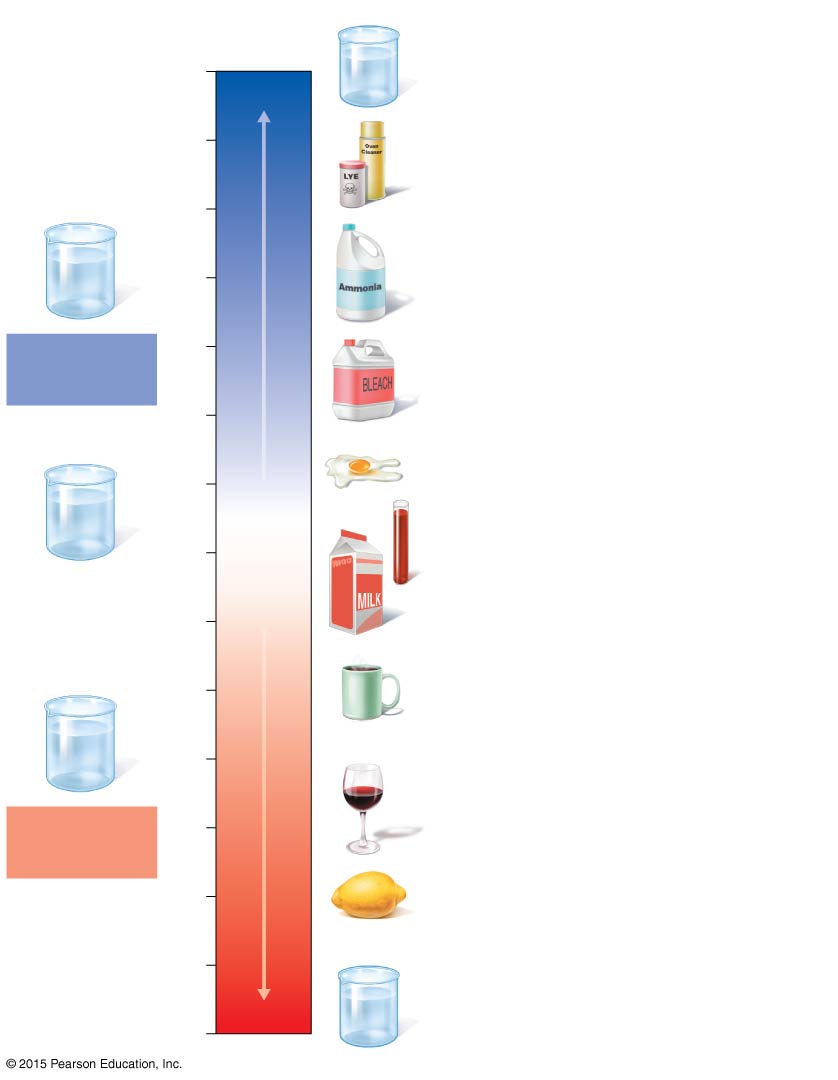 14
1M Sodium hydroxide (pH 14)
13
Oven cleaner, lye
(pH 13.5)
12
Household ammonia
(pH 10.5–11.5)
OH–
Increasingly basic
OH–
OH–
11
H+
OH–
H+
OH–
OH–
10
Basic
solution
Household bleach
(pH 9.5)
9
Egg white (pH 8)
8
H+
OH–
OH–
H+
Blood (pH 7.4)
H+
H+
Neutral
[H+]=[OH–]
7
OH–
OH–
Neutral
solution
Milk (pH 6.3–6.6)
6
Black coffee (pH 5)
5
H+
OH–
H+
H+
4
H+
H+
OH–
H+
Wine (pH 2.5–3.5)
Increasingly acidic
Acidic
solution
3
Lemon juice, gastric juice
(pH 2)
2
1
1M Hydrochloric acid (pH 0)
0
Chemical Reactions
Polymer: chainlike molecules made of many similar or repeating units (monomers)
Many biological molecules are polymers, such as carbohydrates and proteins
© 2015 Pearson Education, Inc.
Chemical Reactions
Dehydration synthesis—monomers are joined to form polymers through the removal of water molecules
A hydrogen ion is removed from one monomer while a hydroxyl group is removed from the monomer it is to be joined with
Monomers unite, and water is released
© 2015 Pearson Education, Inc.
Figure 2.13a Dehydration synthesis and hydrolysis of biological molecules.
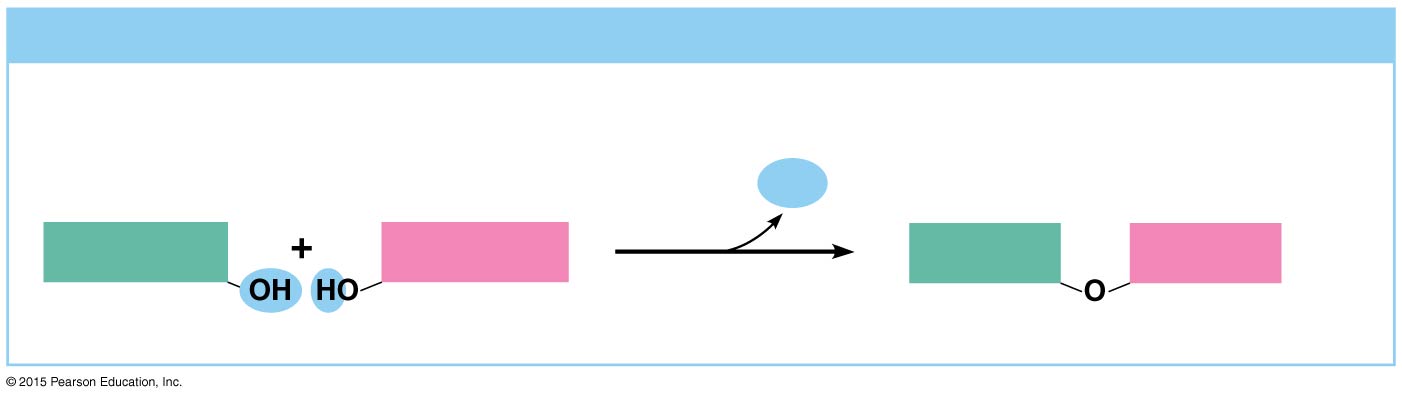 (a) Dehydration synthesis
Monomers are joined by removal of OH from one monomer
and removal of H from the other at the site of bond formation.
H2O
Monomer 1
Monomer 2
Monomers linked by covalent bond
Chemical Reactions
Hydrolysis—polymers are broken down into monomers through the addition of water molecules
As a water molecule is added to each bond, the bond is broken, and the monomers are released
© 2015 Pearson Education, Inc.
Figure 2.13b Dehydration synthesis and hydrolysis of biological molecules.
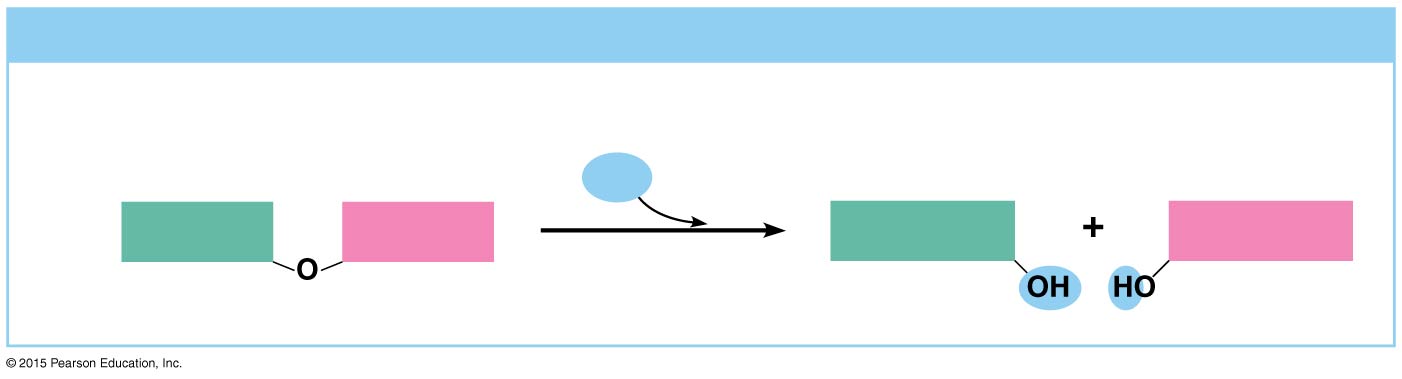 (b) Hydrolysis
Monomers are released by the addition of a water molecule,
adding OH to one monomer and H to the other.
H2O
Monomer 1
Monomer 2
Monomers linked by covalent bond
Important Organic Compounds
Carbohydrates
Contain carbon, hydrogen, and oxygen
Include sugars and starches
Classified according to size
Monosaccharides—simple sugars
Disaccharides—two simple sugars joined by dehydration synthesis
Polysaccharides—long-branching chains of linked simple sugars
© 2015 Pearson Education, Inc.
Carbohydrates
Monosaccharides—simple sugars
Single chain or single-ring structures
Contain 3 to 7 carbon atoms
Examples: glucose (blood sugar), fructose, galactose, ribose, deoxyribose
© 2015 Pearson Education, Inc.
Figure 2.14a Carbohydrates.
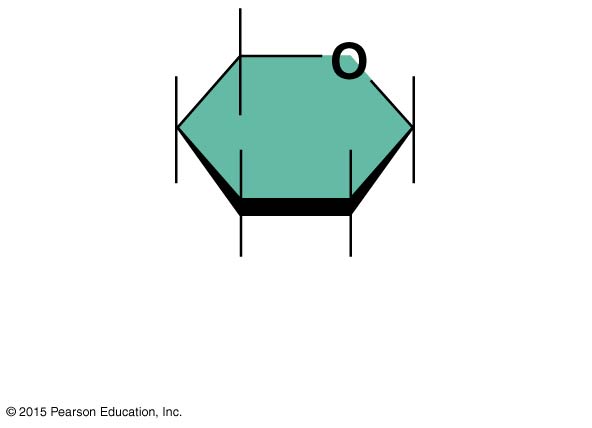 (a) Simple sugar
      (monosaccharide)
Carbohydrates
Disaccharides—two simple sugars joined by dehydration synthesis
Examples include sucrose, lactose, and maltose
© 2015 Pearson Education, Inc.
Figure 2.14b Carbohydrates.
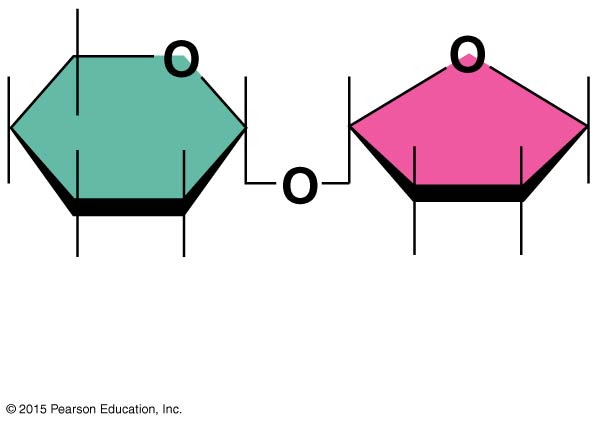 (b) Double sugar
      (disaccharide)
Figure 2.14d Carbohydrates.
Dehydration
synthesis
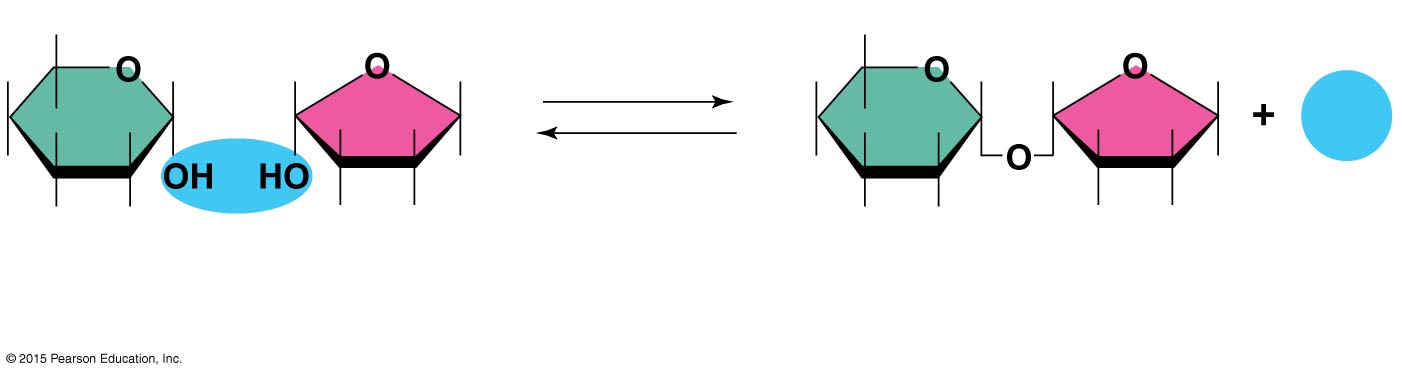 H2O
Hydrolysis
Glucose
Fructose
Water
Sucrose
(d) Dehydration synthesis and hydrolysis of a molecule of sucrose
Carbohydrates
Polysaccharides: long, branching chains of linked simple sugars
Large, insoluble molecules 
Function as storage products
Examples include starch and glycogen
© 2015 Pearson Education, Inc.
Figure 2.14c Carbohydrates.
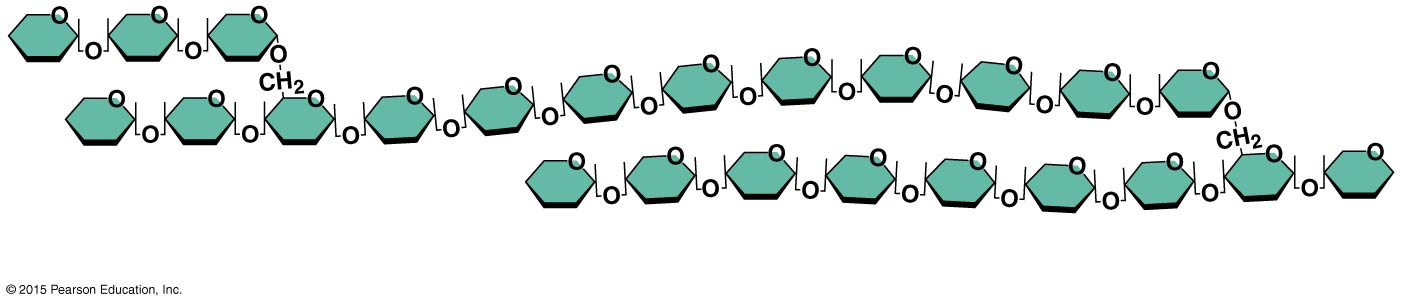 (c) Starch (polysaccharide)
Important Organic Compounds
Lipids
Most abundant are the triglycerides, phospholipids, and steroids
Contain carbon, hydrogen, and oxygen
Carbon and hydrogen outnumber oxygen
Insoluble in water, but soluble in other lipids
© 2015 Pearson Education, Inc.
Table 2.5 Representative Lipids Found in the Body (1 of 2).
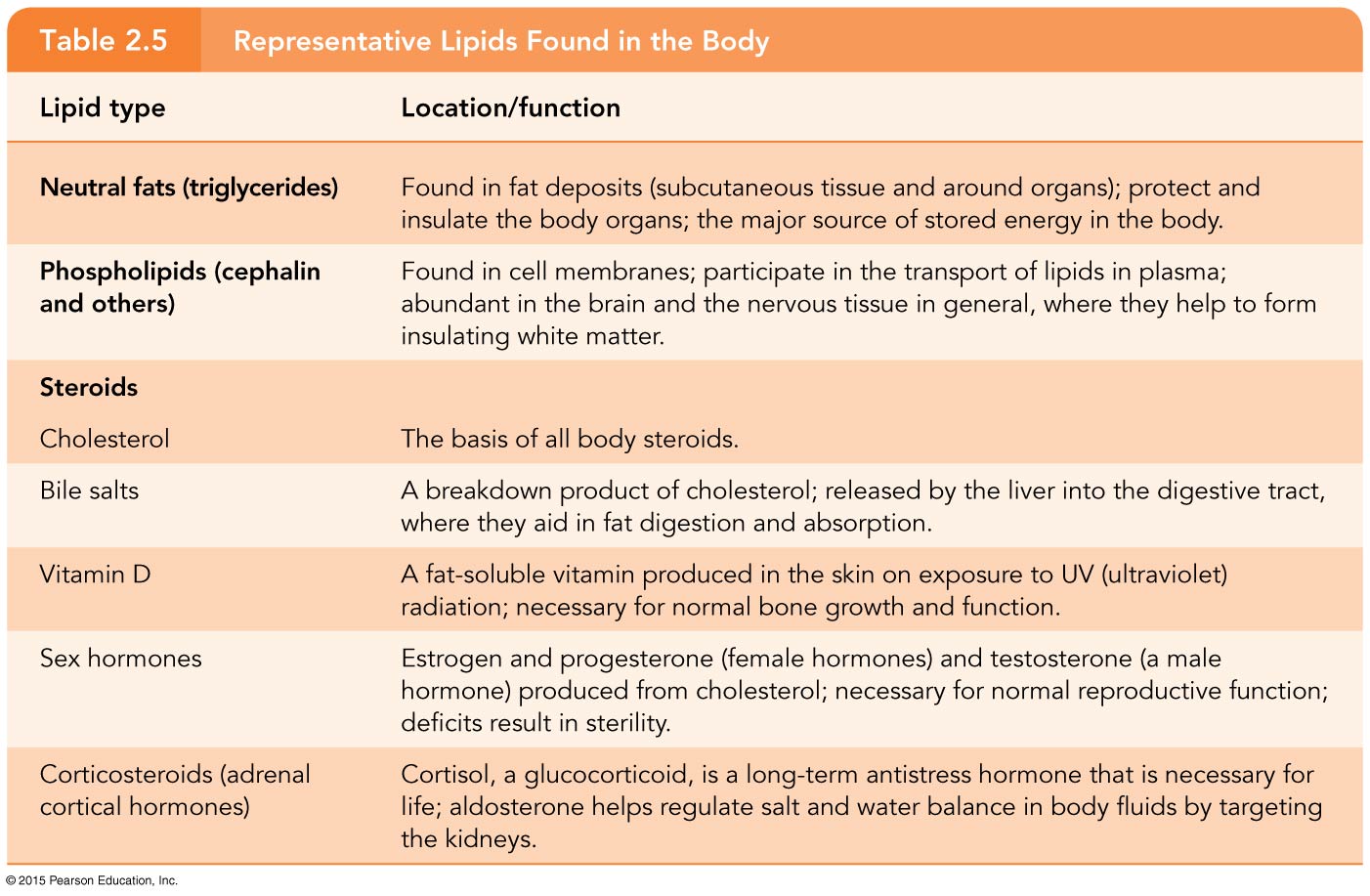 Table 2.5 Representative Lipids Found in the Body (2 of 2).
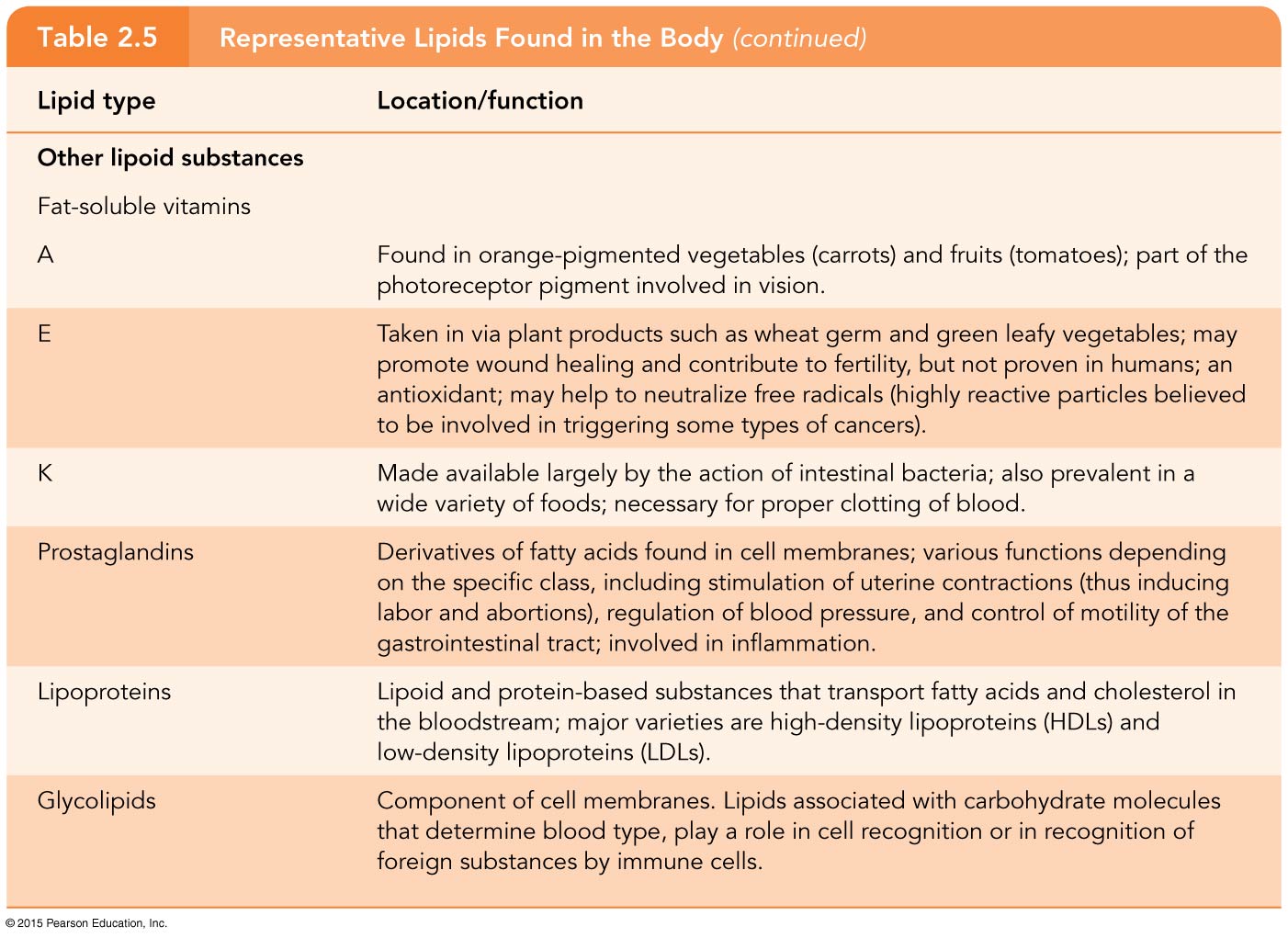 Lipids
Common lipids in the human body
Neutral fats (triglycerides)
Found in fat deposits
Source of stored energy
Composed of three fatty acids and one glycerol molecule
Saturated fatty acids
Unsaturated fatty acids
© 2015 Pearson Education, Inc.
Figure 2.15a Lipids.
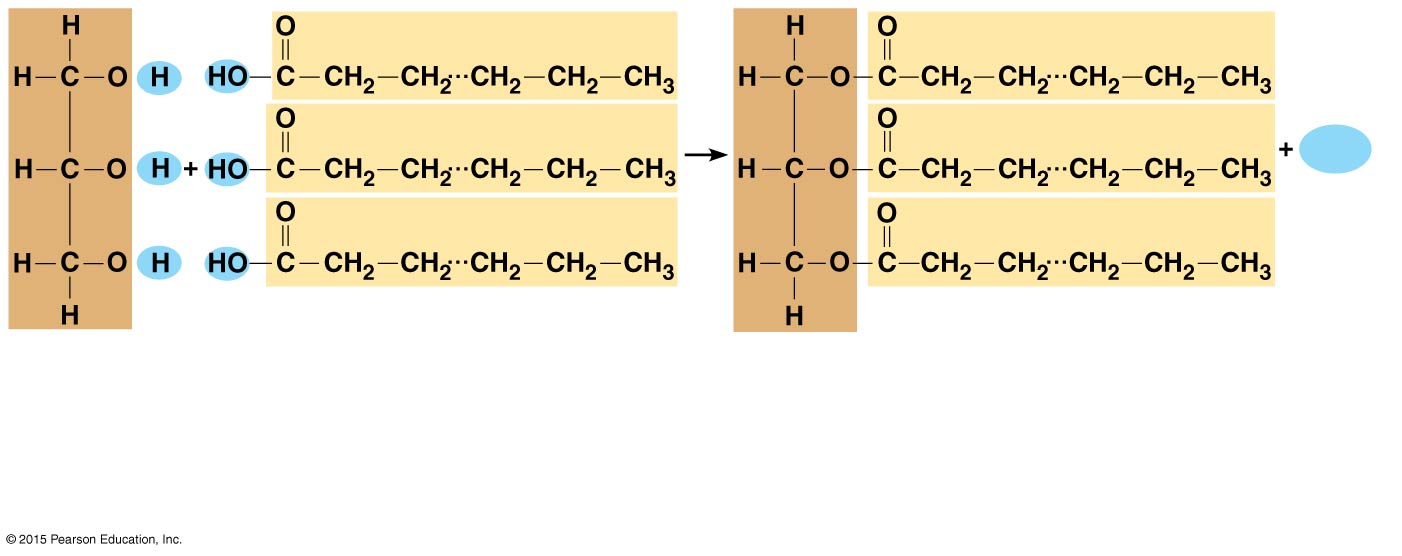 3H2O
3 fatty acid chains
Glycerol
Triglyceride, or neutral fat
3 water
molecules
(a) Formation of a triglyceride. Fatty acid chains are bound to glycerol by dehydration
      synthesis.
Lipids
Saturated fats
Contain only single covalent bonds
Chains are straight 
Exist as solids at room temperature since molecules pack closely together
Unsaturated fats
Contain one or more double covalent bonds causing chains to kink
Exist as liquid oils at room temperature
Heart healthy
© 2015 Pearson Education, Inc.
Figure 2.16a Examples of saturated and unsaturated fats and fatty acids.
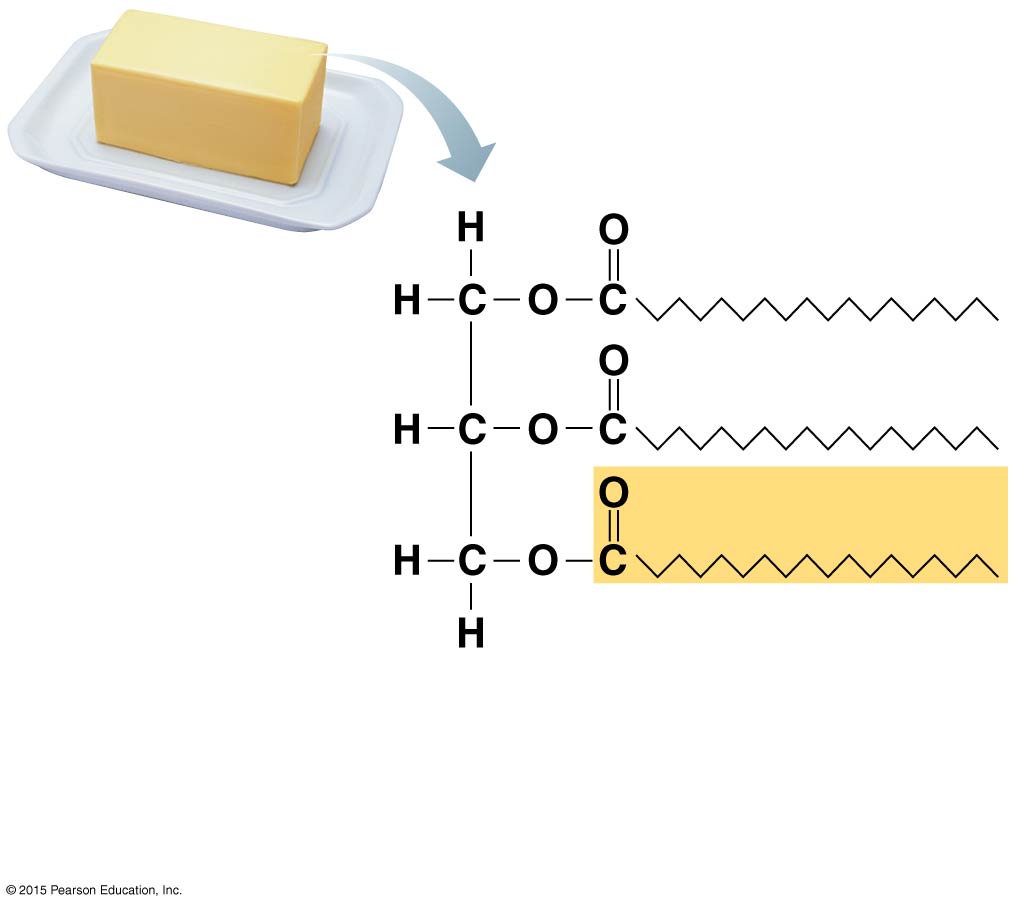 Structural formula of a
saturated fat molecule.
(a) Saturated fat. At room temperature, the
       molecules of a saturated fat such as this
       butter are packed closely together, forming
       a solid.
Figure 2.16b Examples of saturated and unsaturated fats and fatty acids.
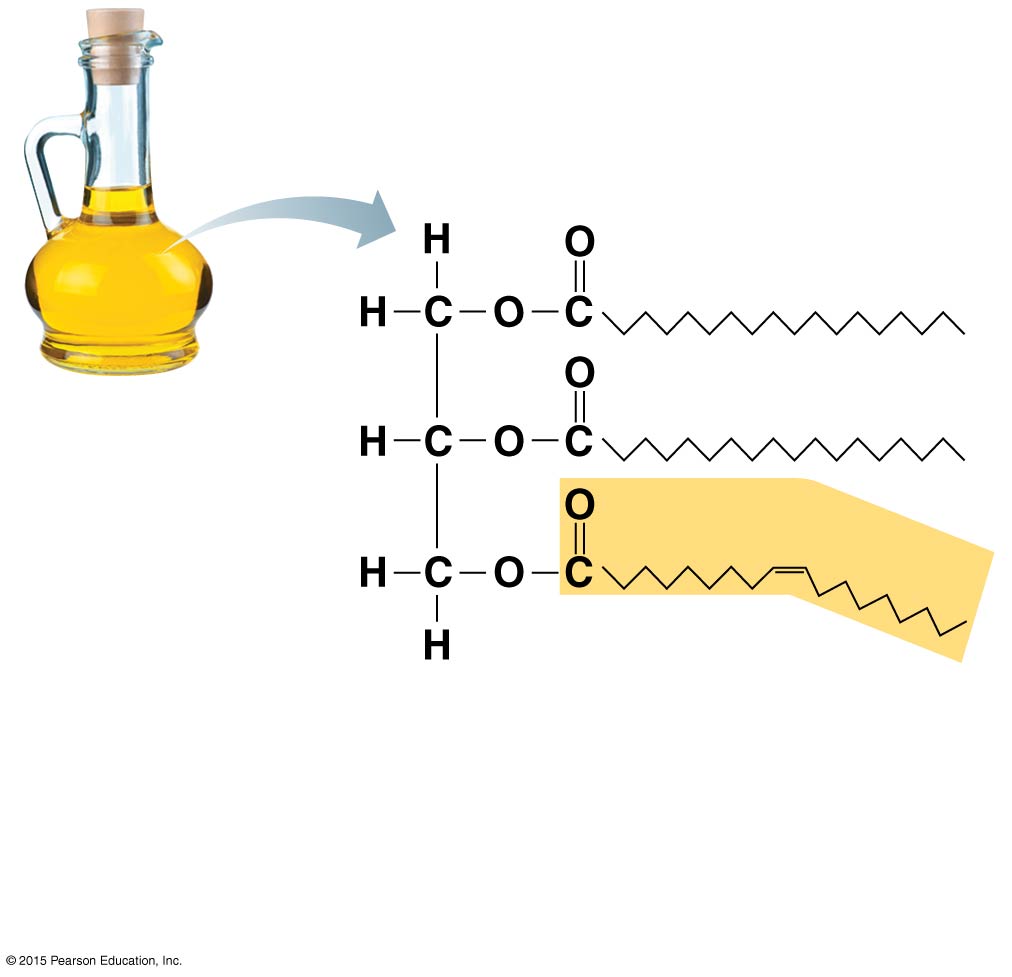 Structural formula of an
unsaturated fat molecule.
(b) Unsaturated fat. At room temperature, 
       the molecules of an unsaturated fat such as
       this olive oil cannot pack together closely
       enough to solidify because of the kinks in
       some of their fatty acid chains.
Lipids
Trans fats
Oils that have been solidified by the addition of hydrogen atoms at double bond sites
Increase risk of heart disease
Omega-3 fatty acids 
Found in cold-water fish and plant sources, including flax, pumpkin, and chia seeds; walnuts and soy foods
Appears to decrease risk of heart disease
© 2015 Pearson Education, Inc.
Lipids
Common lipids in the human body (continued)
Phospholipids
Contain two fatty acids rather than three
Phosphorus-containing “head” carries an electrical charge and is polar 
Charged region interacts with water and ions while the fatty acid chains (“tails”) do not
Form cell membranes
© 2015 Pearson Education, Inc.
Figure 2.15b Lipids.
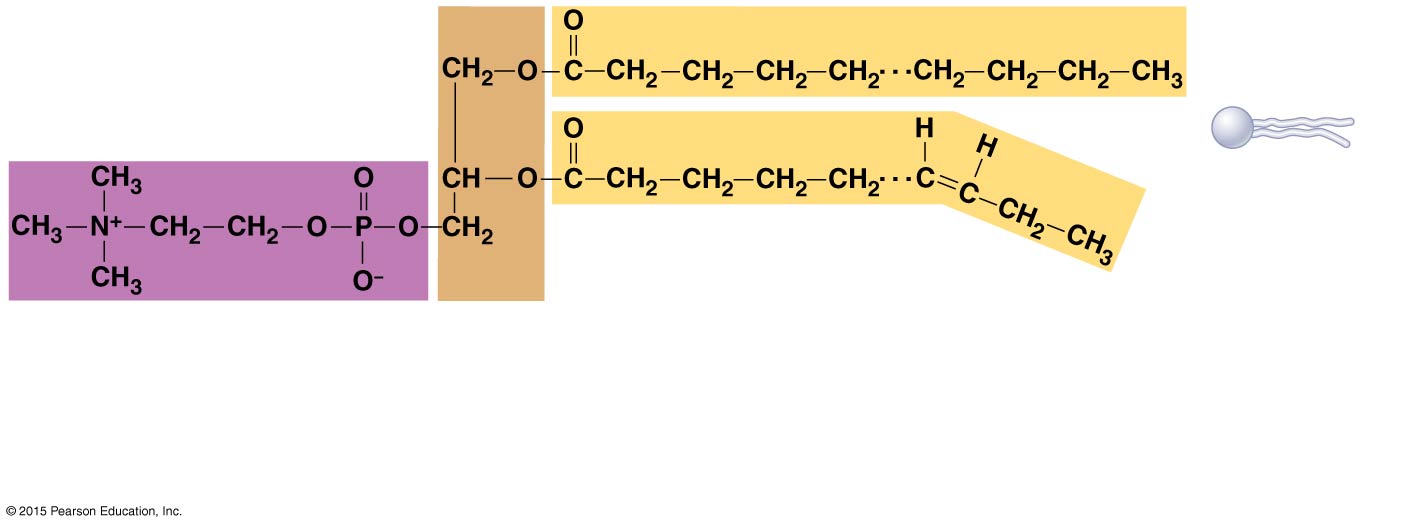 Polar “head”
Nonpolar “tail”
(schematic
phospholipid)
2 fatty acid chains
(nonpolar tail)
Phosphorus-containing
group (polar head)
Glycerol
backbone
(b) Typical structure of a phospholipid molecule (phosphatidylcholine). Two fatty acid
      chains and a phosphorous-containing group are attached to a glycerol backbone.
Lipids
Common lipids in the human body (continued)
Steroids
Formed of four interlocking rings
Include cholesterol, bile salts, vitamin D, and some hormones
Some cholesterol is ingested from animal products. The liver also makes cholesterol
Cholesterol is the basis for all steroids made in the body
© 2015 Pearson Education, Inc.
Figure 2.15c Lipids.
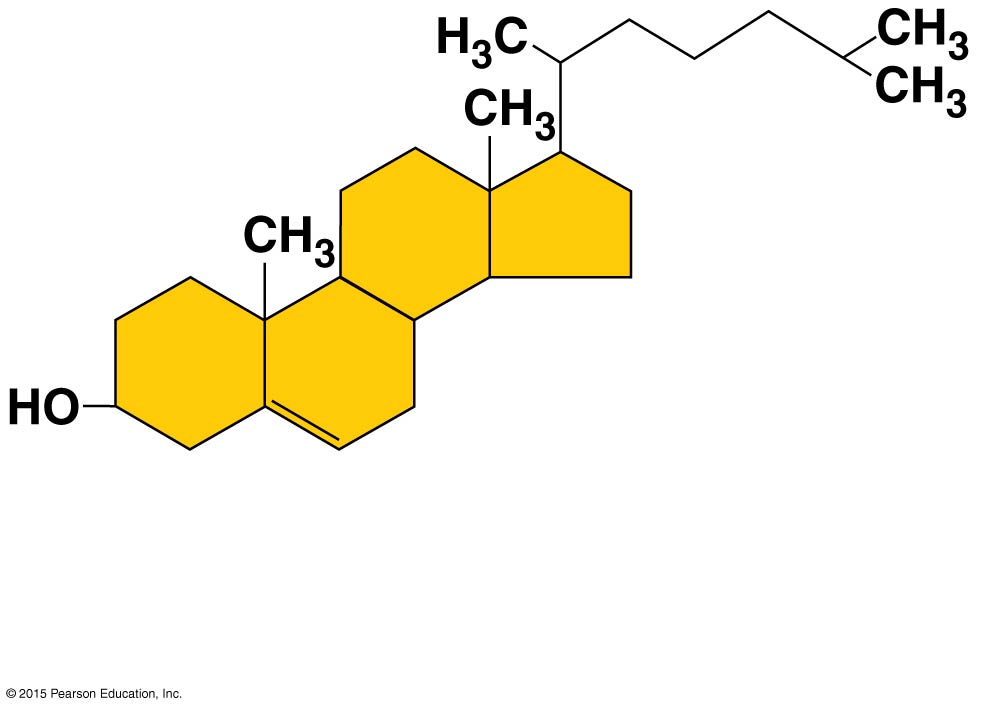 (c) Cholesterol. Simplified structure
      of cholesterol, a steroid, formed
      by four interlocking chains.
Important Organic Compounds
Proteins
Account for over half of the body’s organic matter
Provide for construction materials for body tissues
Play a vital role in cell function
Act as enzymes, hormones, and antibodies
Contain carbon, oxygen, hydrogen, nitrogen, and sometimes sulfur
Built from amino acids
© 2015 Pearson Education, Inc.
Proteins
Amino acid structure
Contain an amine group (NH2)
Contain an acid group (COOH)
Vary only by R groups
© 2015 Pearson Education, Inc.
Figure 2.17 Amino acid structures.
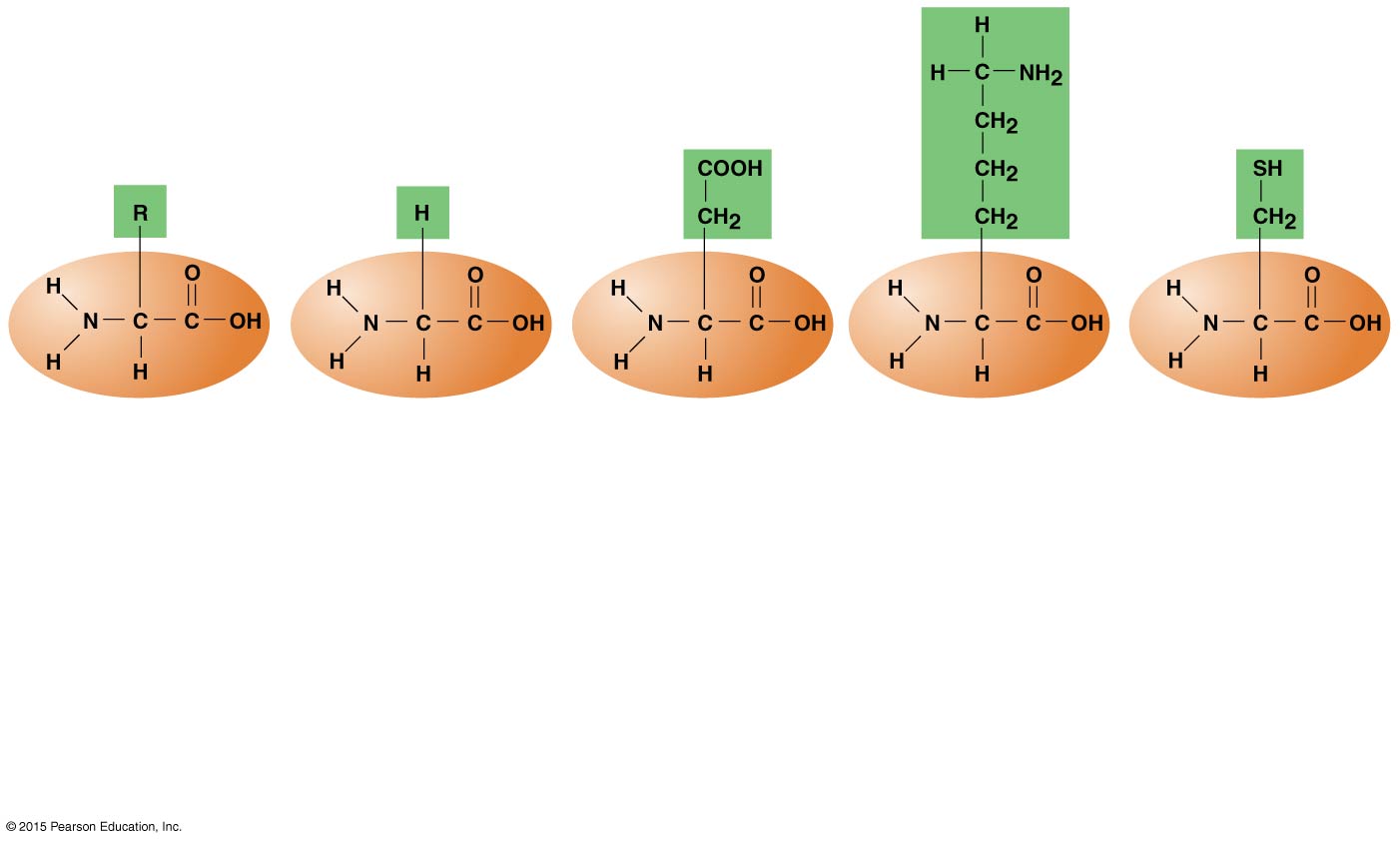 Amine
group
Acid
group
(a) Generalized
      structure of
      all amino
      acids.
(b) Glycine is
      the simplest
      amino acid.
(e) Cysteine (a
      basic amino
      acid) has a
       sulfhydryl
       (—SH) group in
       the R group,
       which suggests
       that this amino
       acid is likely to
       participate in
       intramolecular
       bonding.
(c) Aspartic acid
      (an acidic
      amino acid)
       has an acid
       group (—COOH)
       in the R group.
(d) Lysine (a
      basic amino
      acid) has an
       amine group
       (—NH2) in the
       R group.
Proteins
Protein structure
Polypeptides contain fewer than 50 amino acids
Large proteins may have 50 to thousands of amino acids
Sequence of amino acids produces a variety of proteins
© 2015 Pearson Education, Inc.
Proteins
Structural levels of proteins
Primary structure
Secondary structure
Alpha helix
Beta-pleated sheet
Tertiary structure
Quaternary structure
© 2015 Pearson Education, Inc.
Figure 2.18a The four levels of protein structure.
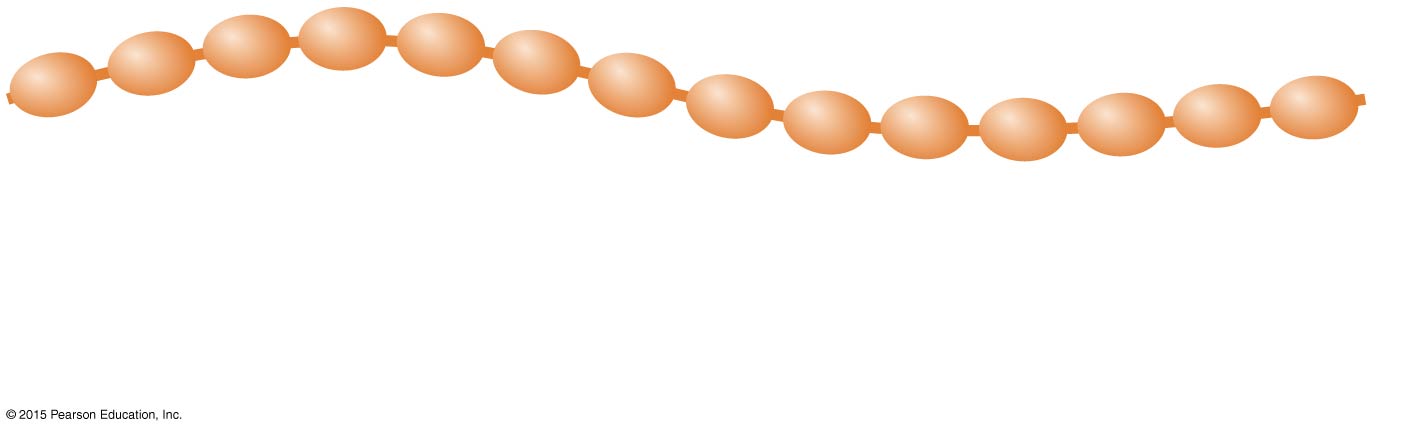 Ala
Ala
Leu
Glu
Ala
Ala
Cys
Aps
Met
Leu
Lys
Arg
Gly
His
Amino
acids
(a) Primary structure. A protein’s
       primary structure is the unique
       sequence of amino acids in the
       polypeptide chain.
Figure 2.18b The four levels of protein structure.
Hydrogen bonds
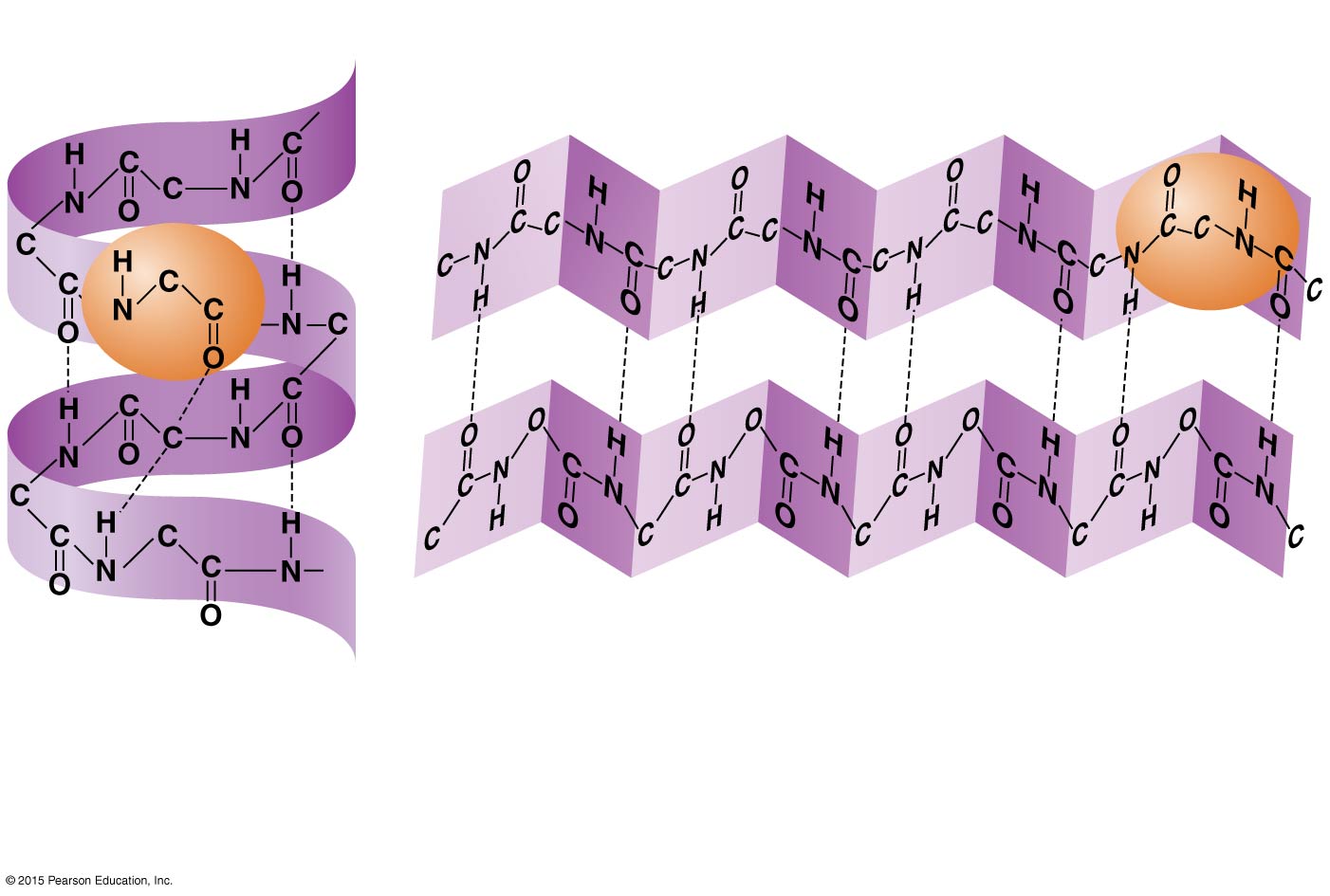 𝛃-pleated sheet
Alpha-
helix
(b) Secondary structure. Two types of secondary structure are the
       alpha-helix and beta-pleated sheet. Secondary structure is reinforced
       by hydrogen bonds, represented by dashed lines in the figure.
Figure 2.18c The four levels of protein structure.
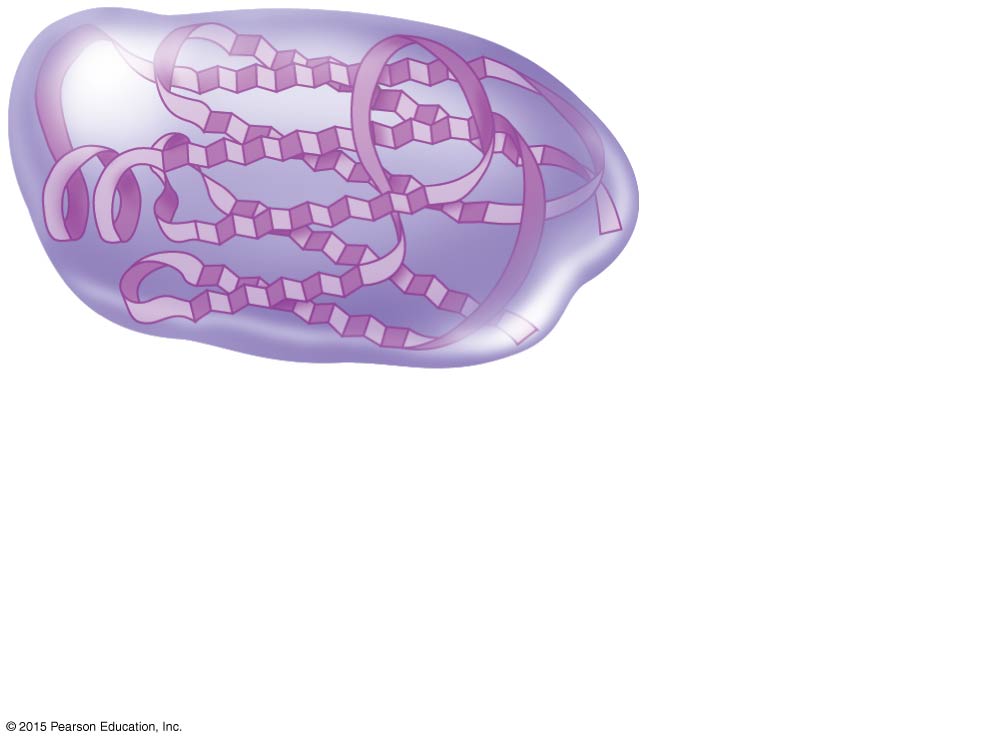 Polypeptide
(single subunit)
(c) Tertiary structure. The overall three-
       dimensional shape of the polypeptide
       or protein is called tertiary structure. It is
       reinforced by chemical bonds between
       the R-groups of amino acids in different
       regions of the polypeptide chain.
Figure 2.18d The four levels of protein structure.
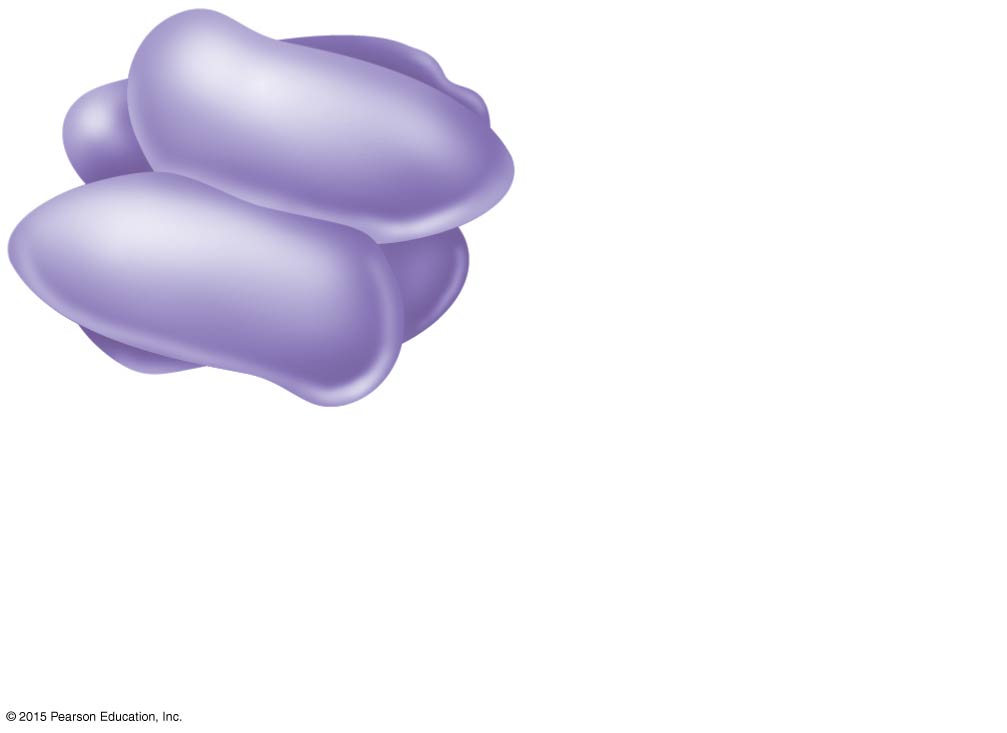 Complete protein,
with four polypeptide
subunits
(d) Quaternary structure. Some proteins
       consist of two or more polypeptide chains.
       For example, four polypeptides construct
       hemoglobin, the blood protein. Such
       proteins have quaternary structure.
Proteins
Fibrous (structural) proteins
Appear in body structures
Exhibit secondary, tertiary, or even quaternary structure
Bind structures together and exist in body tissues
Stable proteins
Examples include collagen and keratin
© 2015 Pearson Education, Inc.
Figure 2.19a General structure of (a) a fibrous protein and (b) a globular protein.
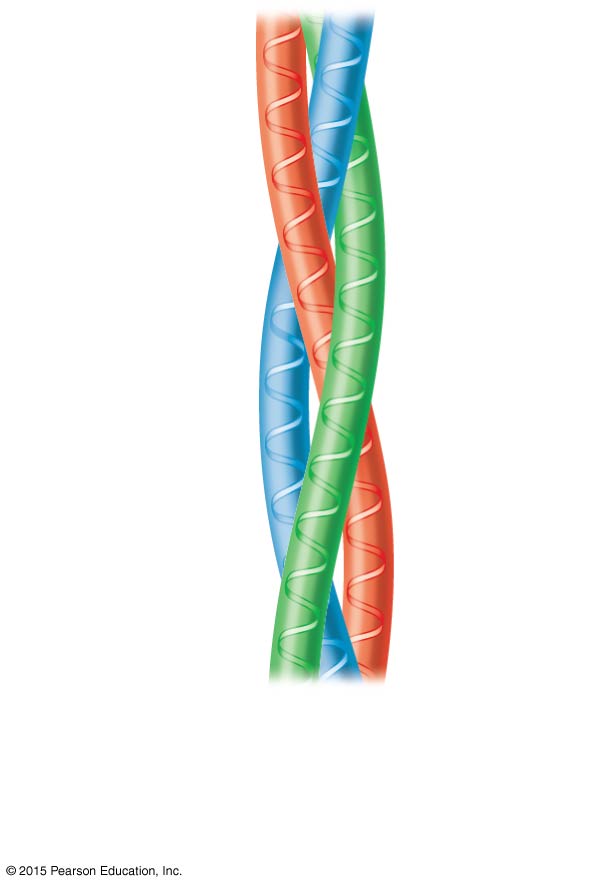 (a) Triple helix of collagen
      (a fibrous or structural
      protein).
Proteins
Globular (functional) proteins
Function as antibodies, hormones, or enzymes
Exhibit at least tertiary structure
Can be denatured and no longer perform physiological roles
Active sites “fit” and interact chemically with other molecules
© 2015 Pearson Education, Inc.
Figure 2.19b General structure of (a) a fibrous protein and (b) a globular protein.
Heme group
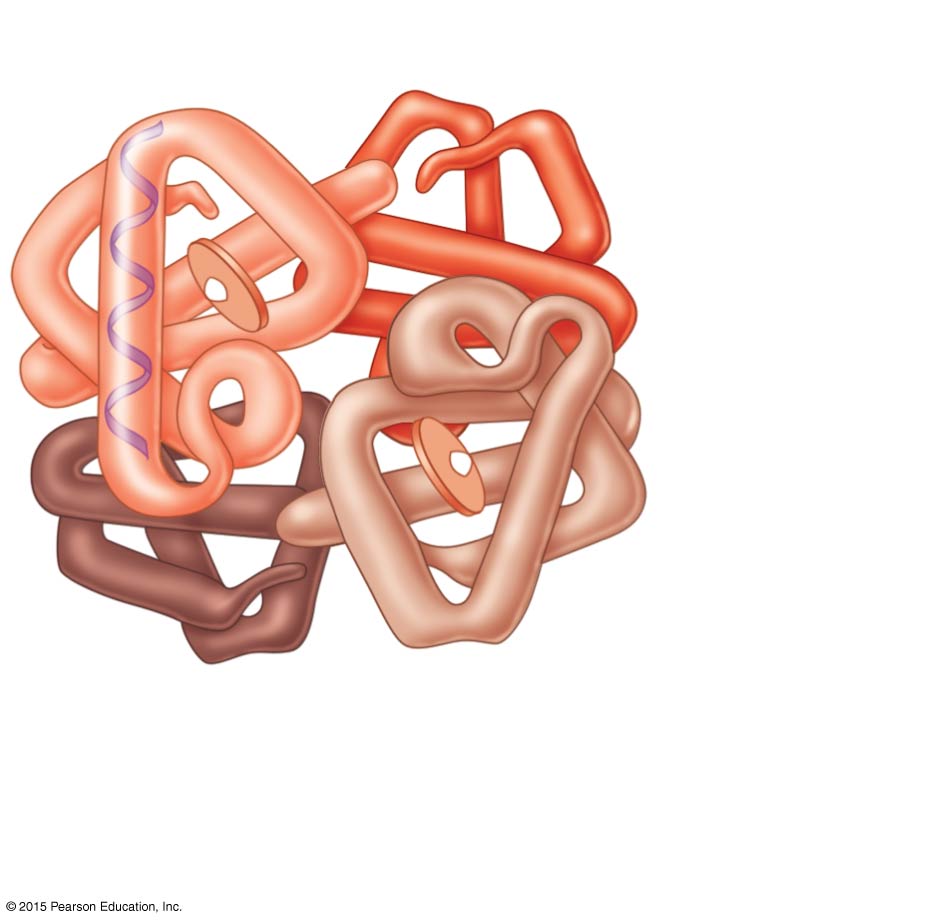 Globin
protein
(b) Hemoglobin molecule composed of
      the protein globin and attached heme
      groups. (Globin is a globular or
      functional protein.)
Table 2.6 Representative Classes of Functional Proteins.
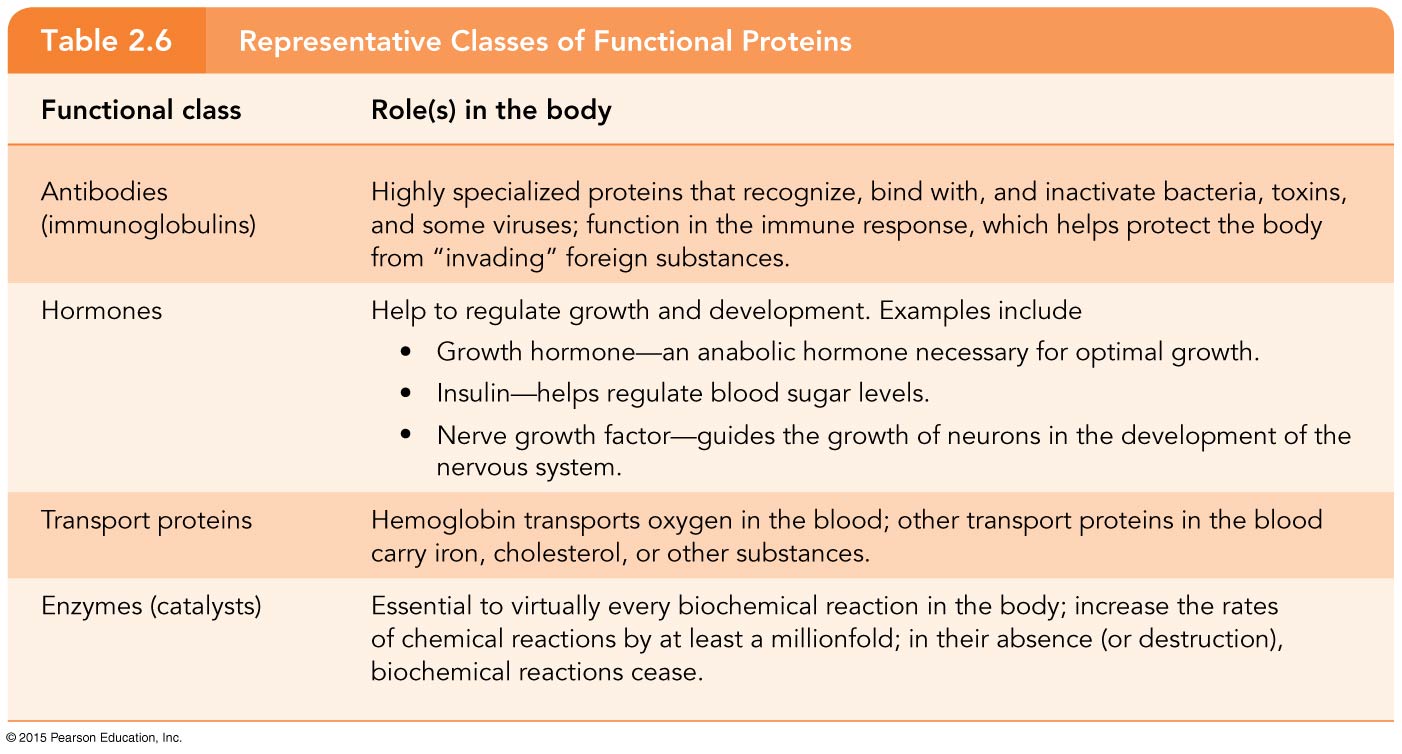 Enzymes
Act as biological catalysts
Increase the rate of chemical reactions
Bind to substrates at an active site to catalyze reactions
Recognize enzymes by their –ase suffix
Hydrolase
Oxidase
© 2015 Pearson Education, Inc.
Figure 2.20 A simplified view of enzyme action.
3
2
1
Product (P)
e.g., dipeptide
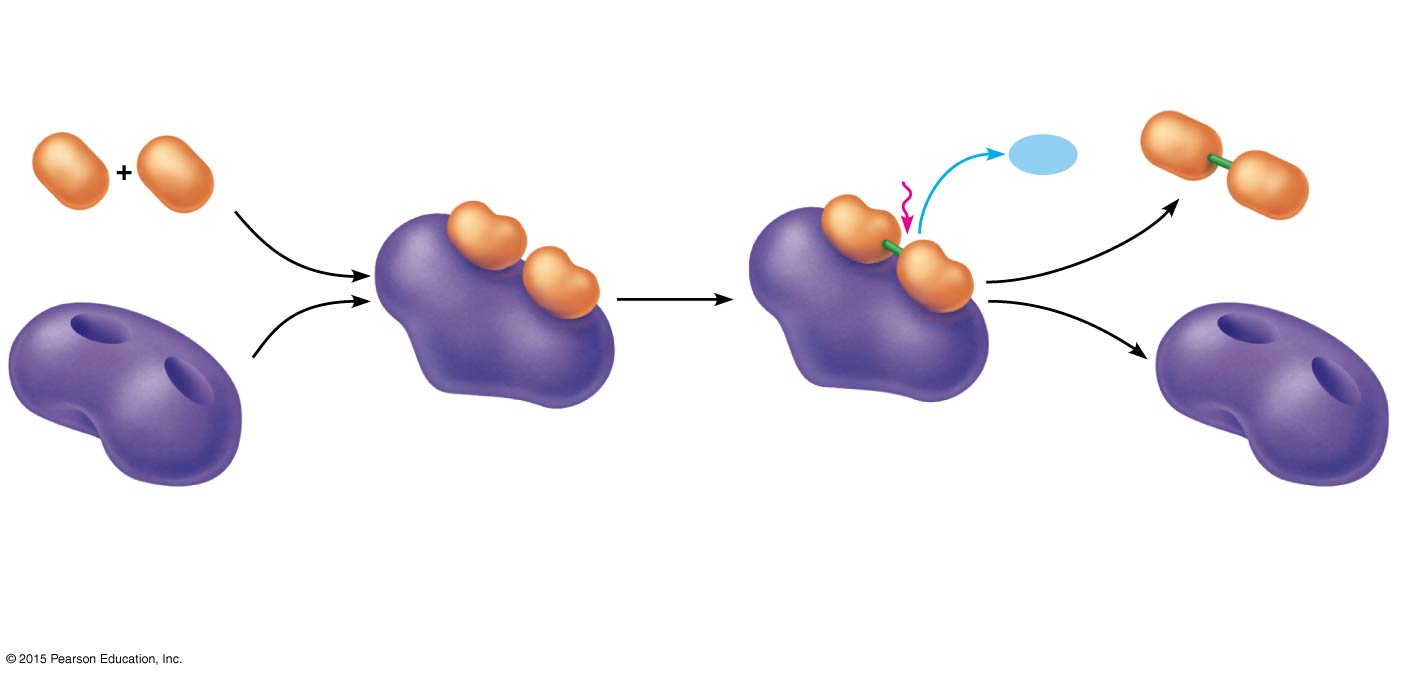 Energy is
absorbed;
bond is
formed.
Substrates (S)
e.g., amino acids
Water is
released.
Peptide
bond
H2O
Active site
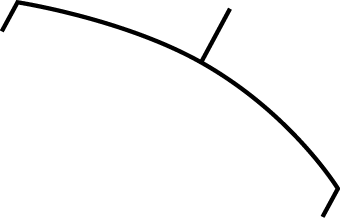 Enzyme-substrate
complex (E-S)
Enzyme (E)
Enzyme (E)
Substrates bind at active
site, temporarily forming an
enzyme-substrate complex.
The E-S complex
undergoes internal
rearrangements that
form the product.
The enzyme
releases the product
of the reaction.
Important Organic Compounds
Nucleic acids
Make up genes
Composed of carbon, oxygen, hydrogen, nitrogen, and phosphorus atoms
Largest biological molecules in the body
© 2015 Pearson Education, Inc.
Nucleic Acids
Built from nucleotides containing three parts:
A nitrogenous base
A  Adenine
G  Guanine
C  Cytosine
T  Thymine
U  Uracil
Pentose (five-carbon) sugar
A phosphate group
© 2015 Pearson Education, Inc.
Figure 2.21a Structure of DNA.
Deoxyribose
sugar
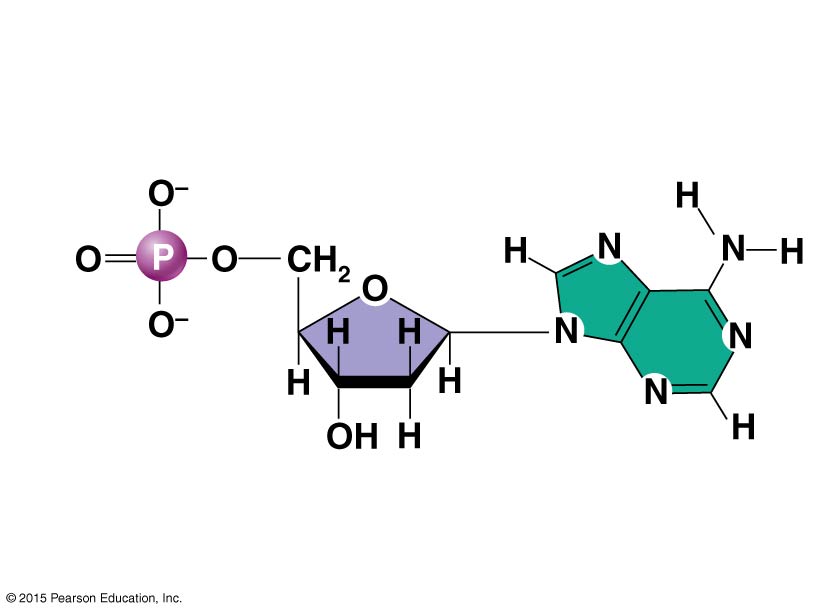 Phosphate
Adenine (A)
(a) Adenine nucleotide
       (Chemical structure)
Nucleic Acids
Deoxyribonucleic acid (DNA)
The genetic material found within the cell’s nucleus
Provides instructions for every protein in the body
Organized by complimentary bases to form a double-stranded helix
Contains the sugar deoxyribose and the bases adenine, thymine, cytosine, and guanine
Replicates before cell division
© 2015 Pearson Education, Inc.
Figure 2.21b Structure of DNA.
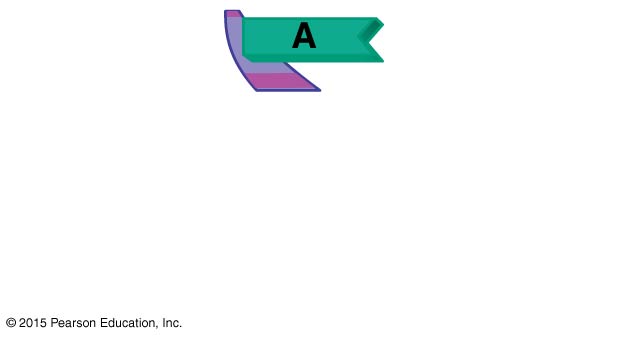 (b) Adenine nucleotide
       (Diagrammatic
       representation)
Figure 2.21c Structure of DNA.
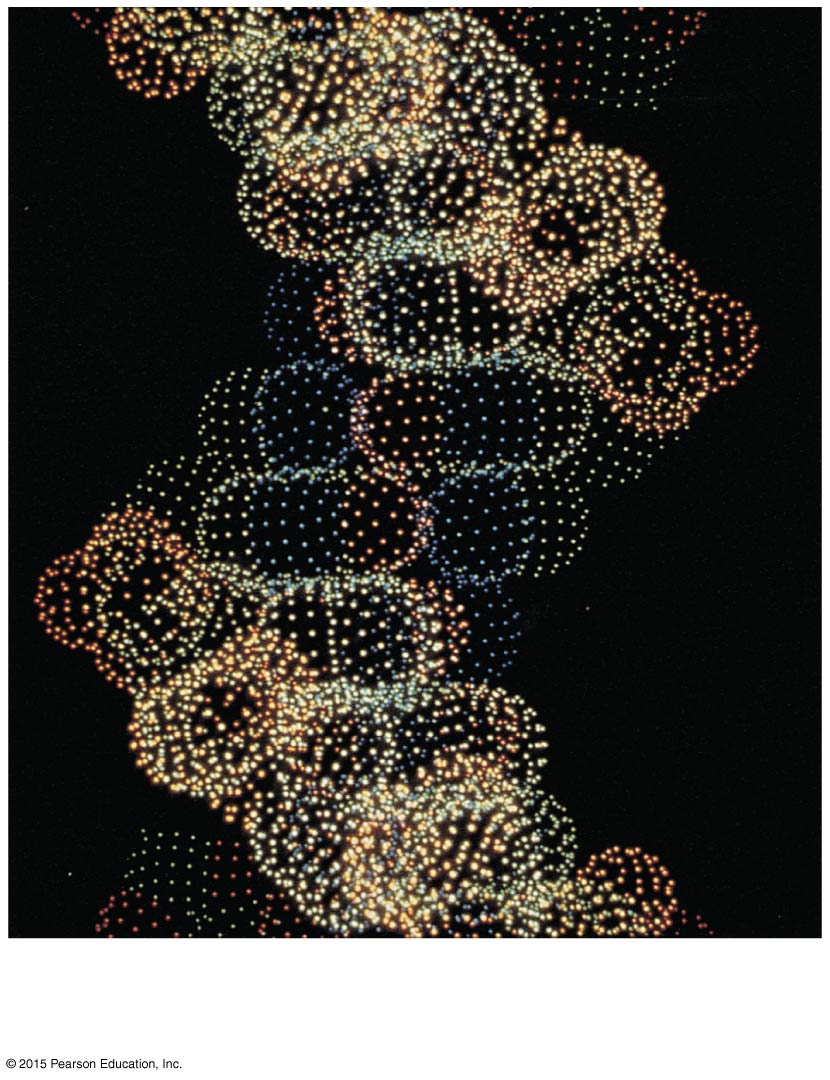 (c) Computer-generated image of
      a DNA molecule
Figure 2.21d Structure of DNA.
Hydrogen
bond
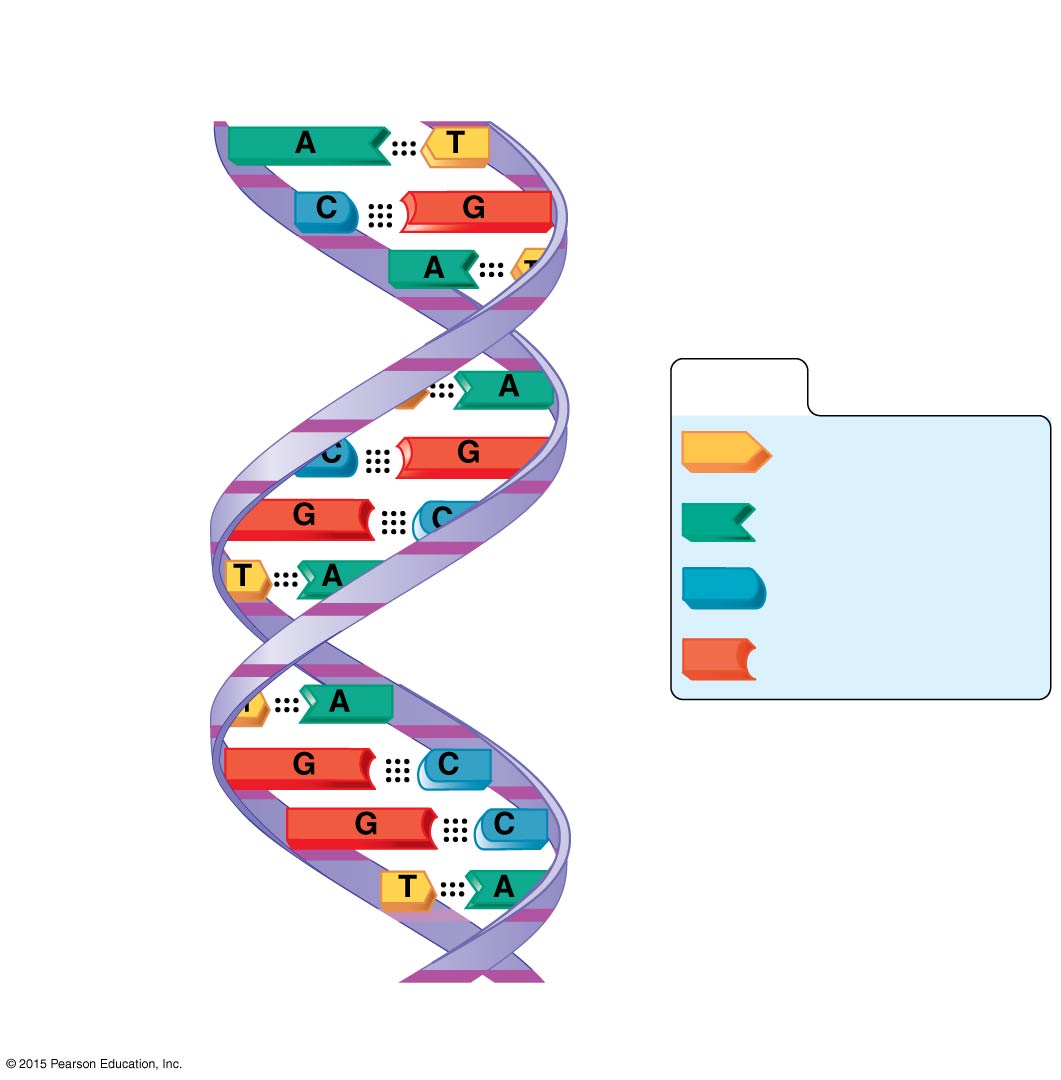 Deoxyribose
sugar
KEY:
Phosphate
Thymine (T)
Adenine (A)
Cytosine (C)
Guanine (G)
(d) Diagram of a DNA molecule
Nucleic Acids
Ribonucleic acid (RNA)
Carries out DNA’s instructions for protein synthesis
Created from a template of DNA
Organized by complementary bases to form a single-stranded helix
Contains the sugar ribose and the bases adenine, uracil, cytosine, and guanine
Three varieties are messenger, transfer, and ribosomal RNA
© 2015 Pearson Education, Inc.
Nucleic Acids
Adenosine triphosphate (ATP)
Composed of a nucleotide built from ribose sugar, adenine base, and three phosphate groups
Chemical energy used by all cells
Energy is released by breaking high-energy phosphate bond
ATP is replenished by oxidation of food fuels
© 2015 Pearson Education, Inc.
Figure 2.22 ATP—structure and hydrolysis.
Adenine
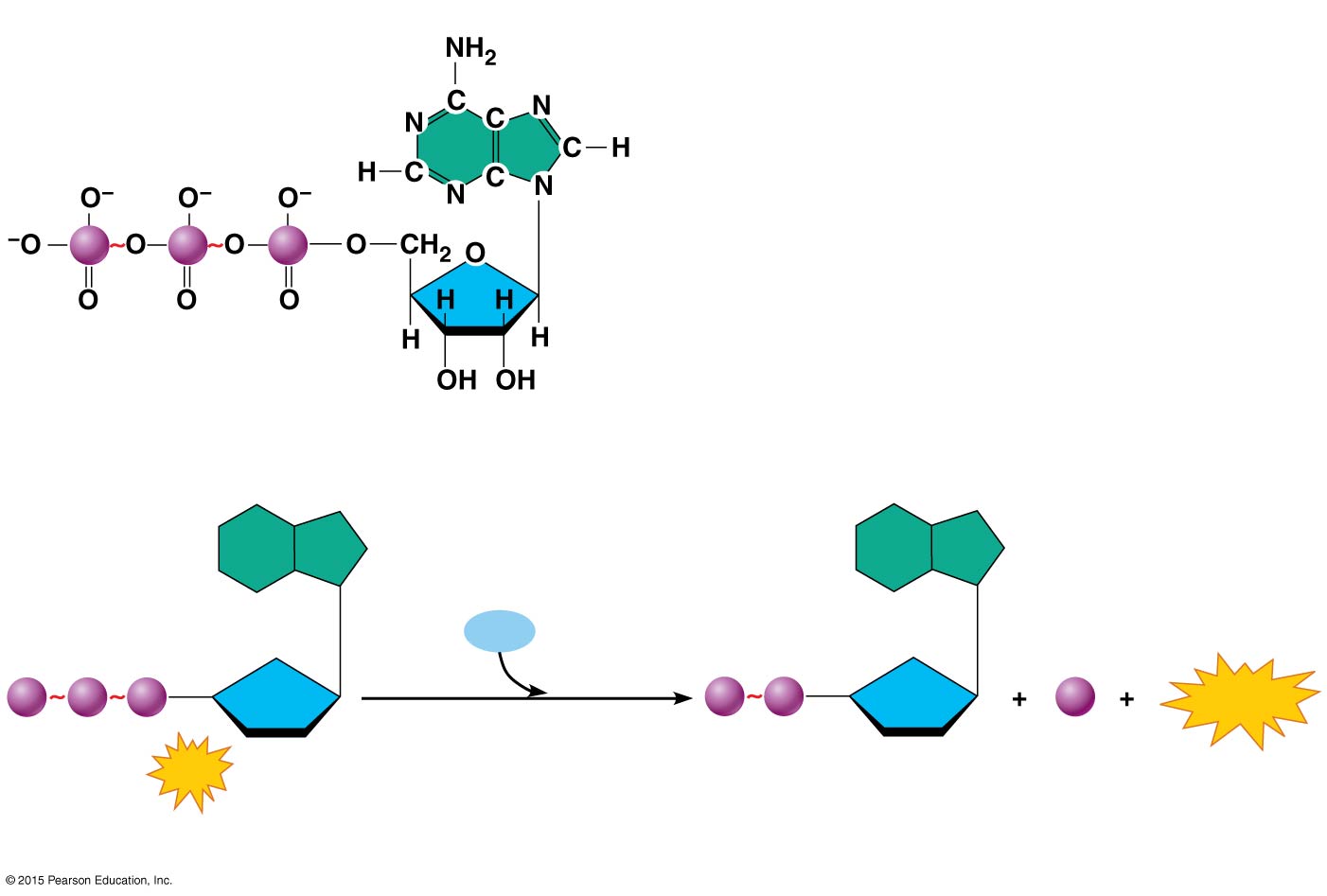 High
energy
bonds
P
P
P
Ribose
Phosphates
(a) Adenosine triphosphate (ATP)
H2O
Pi
P
P
P
P
P
Energy
Adenosine diphosphate
(ADP)
ATP
(b) Hydrolysis of ATP
Nucleic Acids
ADP (adenosine diphosphate) accumulates as ATP is used for energy
Three examples of how ATP drives cellular work are shown next
© 2015 Pearson Education, Inc.
Figure 2.23 Three examples of how ATP drives cellular work.
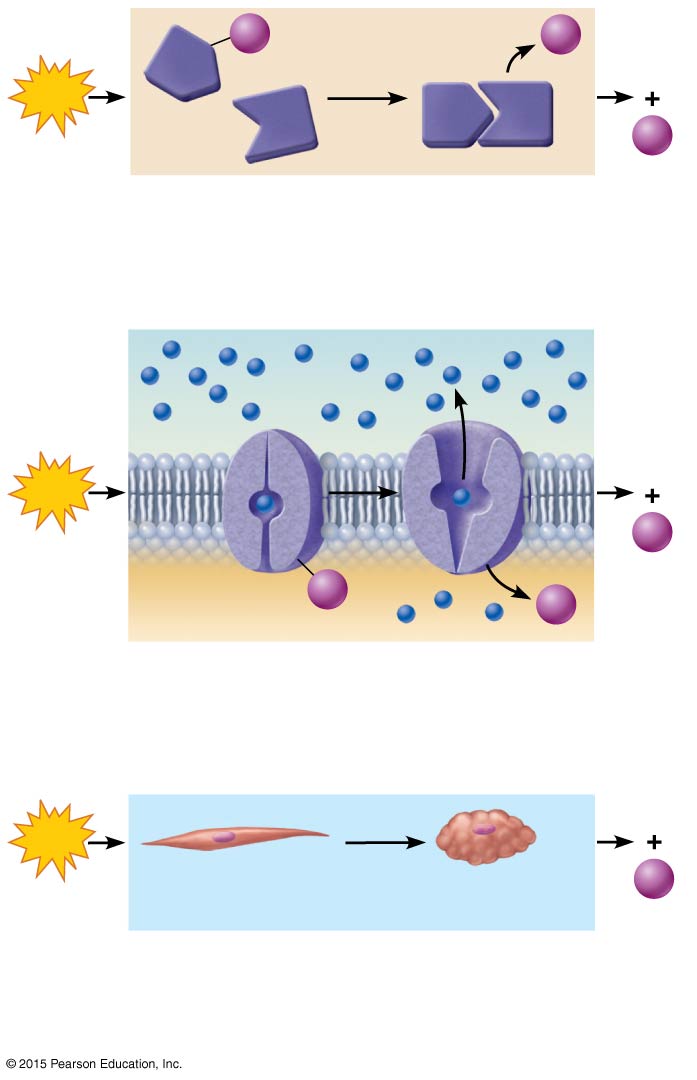 Pi
P
A
ADP
ATP
B
A
B
Pi
(a) Chemical work. ATP provides the energy
       needed to drive energy-absorbing chemical
       reactions.
Solute
ADP
ATP
Pi
P
Membrane
protein
Pi
(b) Transport work. ATP drives the transport
       of certain solutes (amino acids, for example)
       across cell membranes.
ADP
ATP
Pi
Relaxed smooth
muscle cell
Contracted smooth
muscle cell
(c) Mechanical work. ATP activates contractile
       proteins in muscle cells so that the cells can
       shorten and perform mechanical work.